DTT diagnostic design status
DTT-THM-DIA Team1
Presented by Marco Ciotti2
DTT Consortium, Rome, Italy1, ENEA- «Plasma studies and DTT machine» Division, NUC-PLAS2
1st ENEA-KFE remote meeting,  28 November 2024
DTT diagnostic strategy
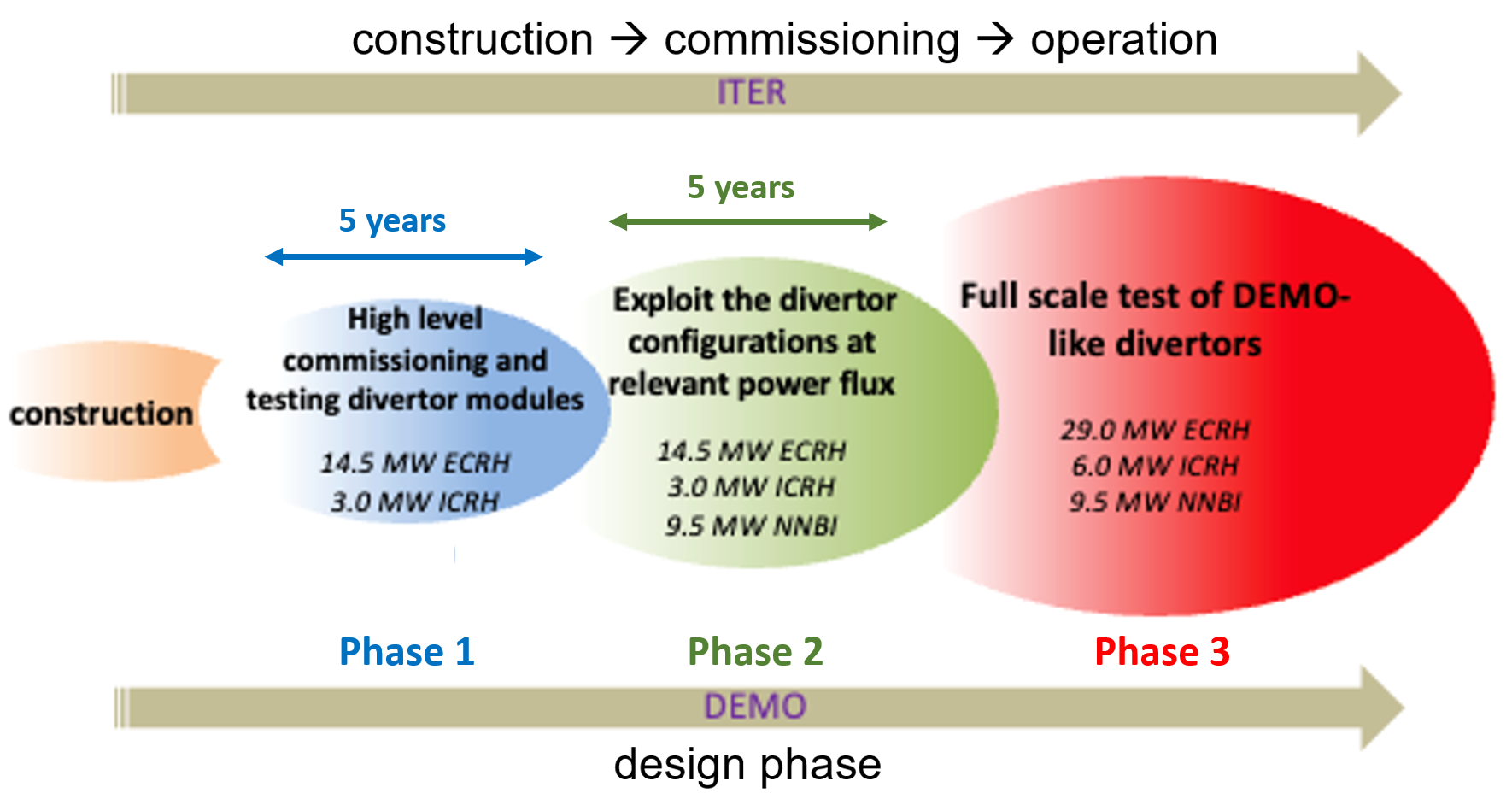 AIM  diagnostics to cover the DTT scientific mission
DTT
Equipment for Machine/Divertor Protection and Plasma Control have the priority in the diagnostic procurement plan 
Final selection and development of the other diagnostics (physics studies) will follow closely the Research Plan (PHASE 1 and PHASE 2 equipment)
End 2030
DTT
About #80 diagnostic techniques are planned in full power operation
About #160 systems were allocated
30% (about 25 systems) phase1 equipment  to guarantee machine protection and plasma control
Marco Ciotti- KFE-ENEA Meeting- 28-11-2024
2
DTT diagnostic environment
DTT is:
a compact, superconducting machine;
with a substantial amount of external heating power (up to 45MW);
equipped with actively cooled components;
intensive remote handling is required.
Design of IN-Vessel diagnostic lay-out and cables routing 
are particularly challenging 
Compatibility with very narrow space (compact) between First Wall or Divertor Cassette and Vacuum Vessel
Withstand: Thermal load during plasma operations and high temperatures during baking operations, low cryogenic temperatures (superconducting) 
High level of neutron flux and fluence, 
EC stray radiation
Diagnostic integration activities and interface issues are demanding 
integration effort must include both PHASE 1 and PHASE 2 diagnostic packages  (according to the scientific programs)
Marco Ciotti- KFE-ENEA Meeting- 28-11-2024
3
DTT diagnostic equipment strategy
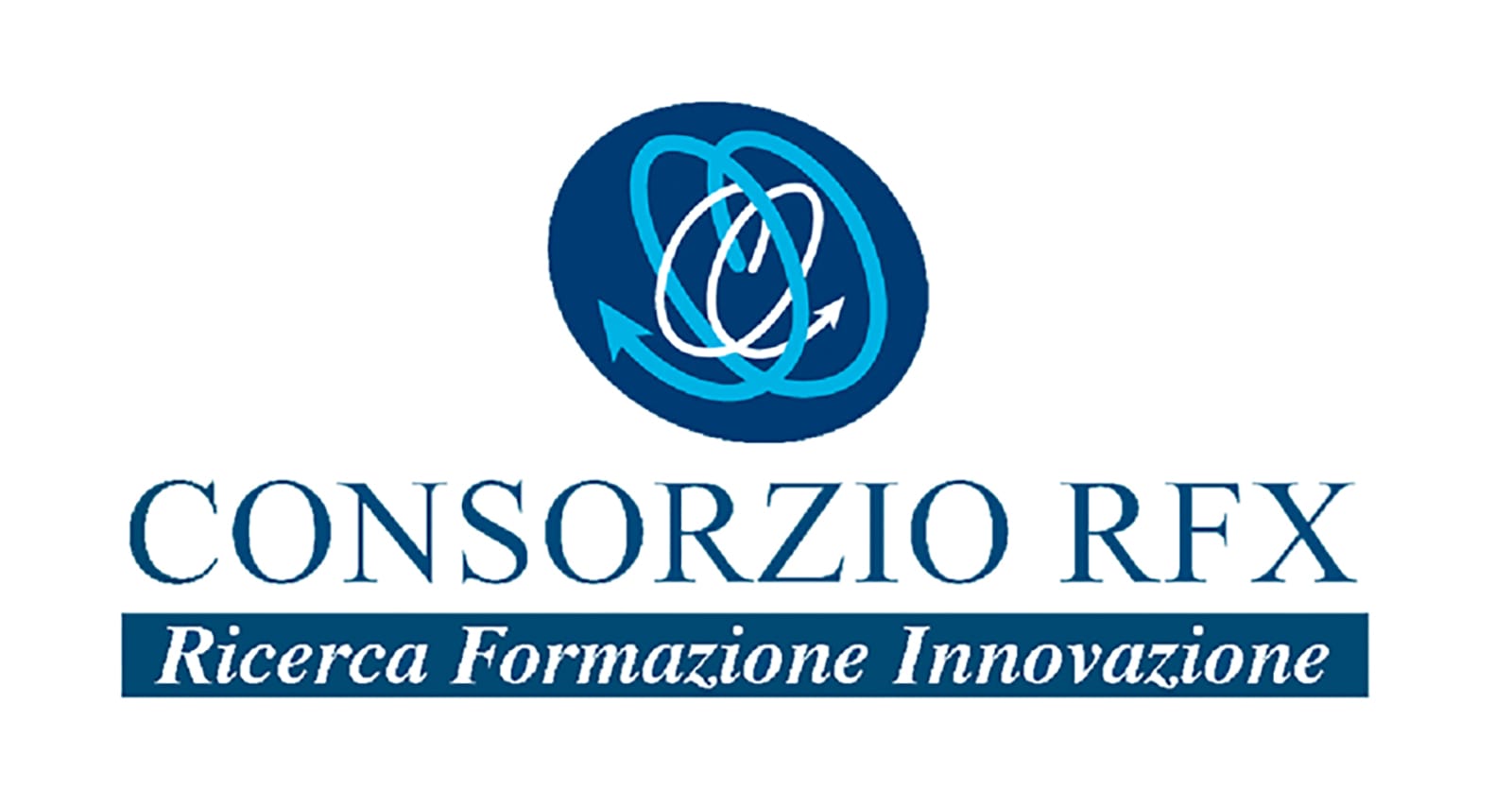 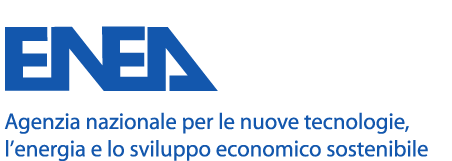 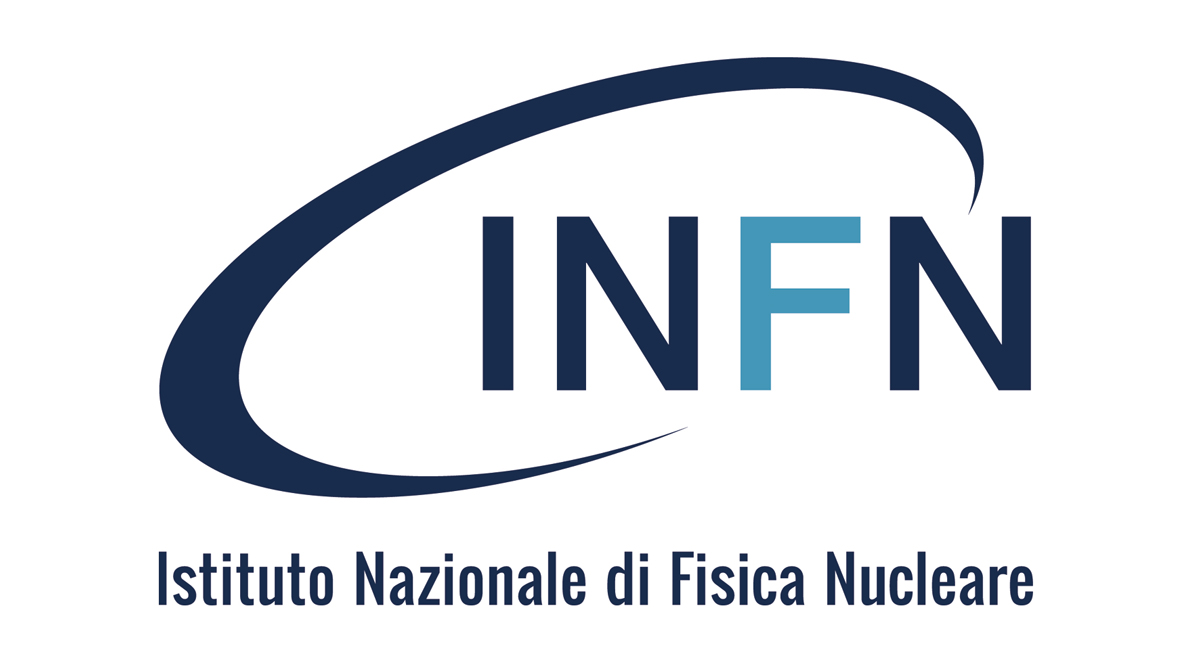 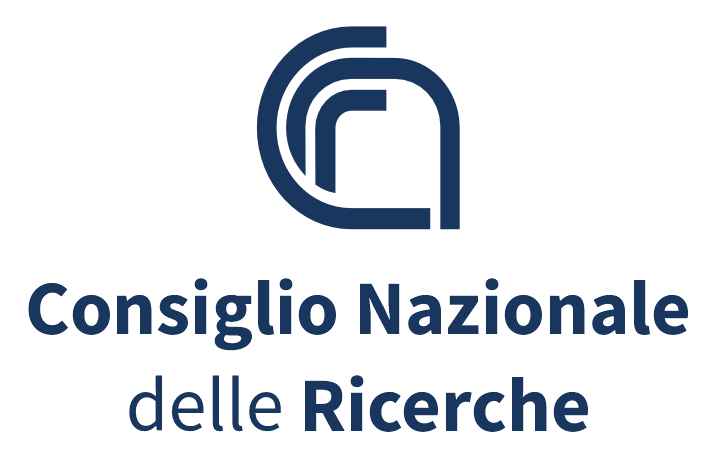 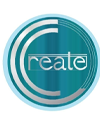 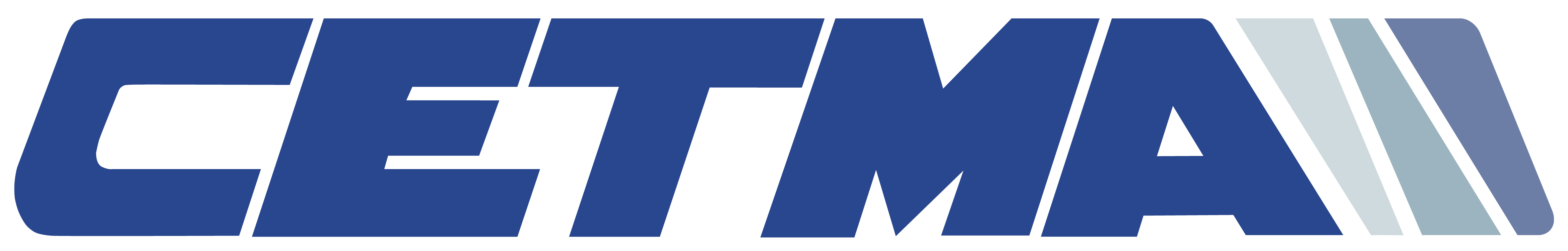 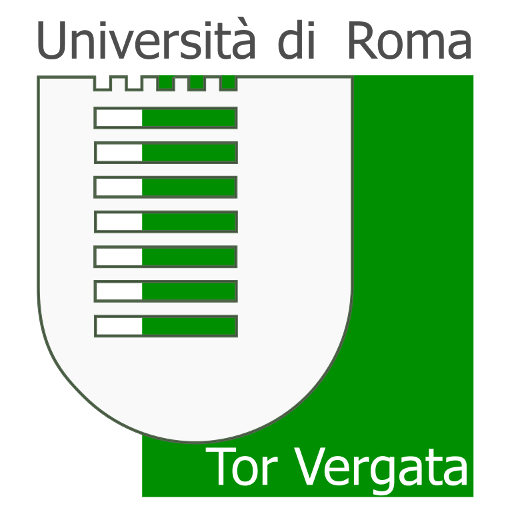 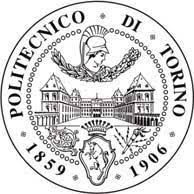 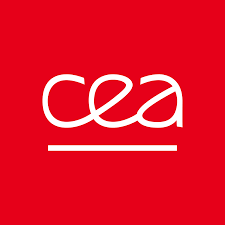 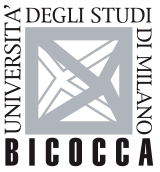 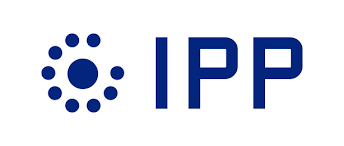 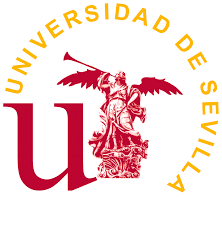 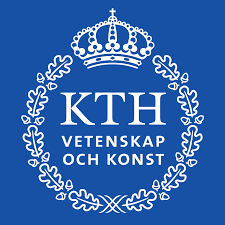 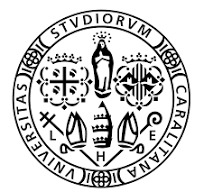 4
Equatorial Ports Heating+RH
10
11
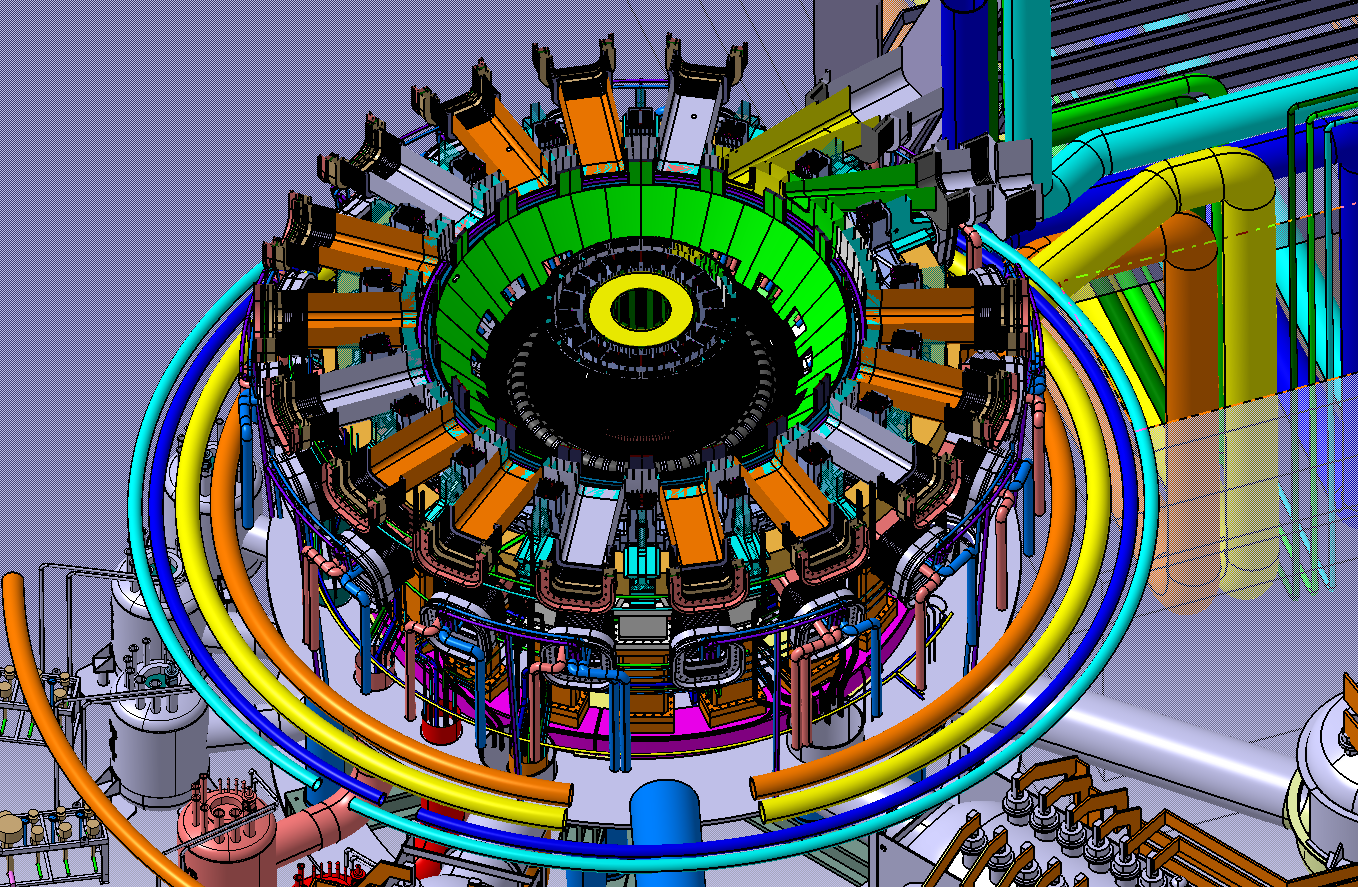 9
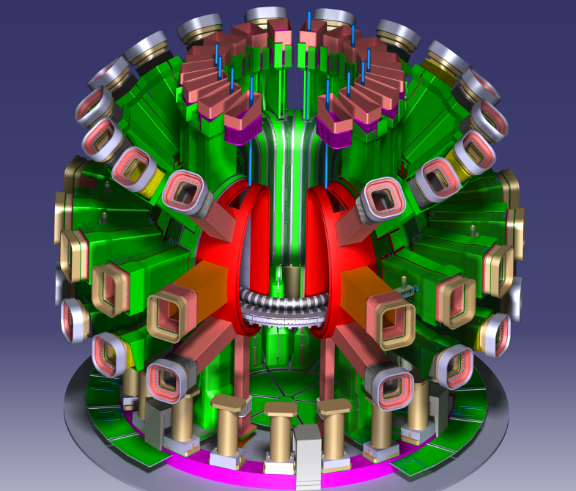 8
12
7
13
5
14
15
4
3
16
17
Remote Handling Sectors
2
1
18
Marco Ciotti- KFE-ENEA Meeting- 28-11-2024
5
DTT diagnostic equipment: eq. ports
Phase 1 Diagnostics
10
9
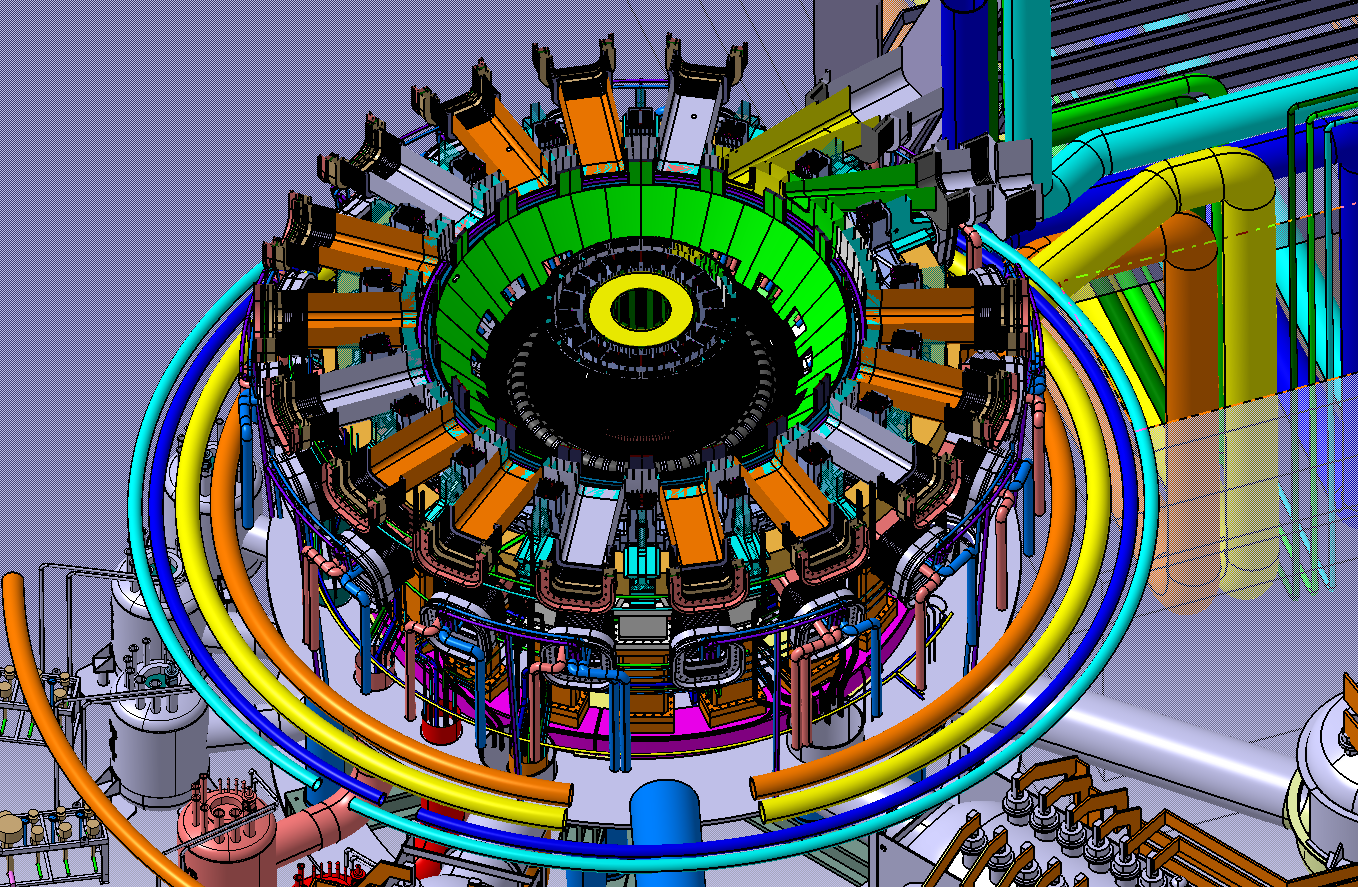 8
5
15
3
17
1
6
Withstand Stray EC Radiation is a critical aspect of the Diagnostic Design
Sniffer Probe allocation  monitor and interlocking functionality
10
9
8
11
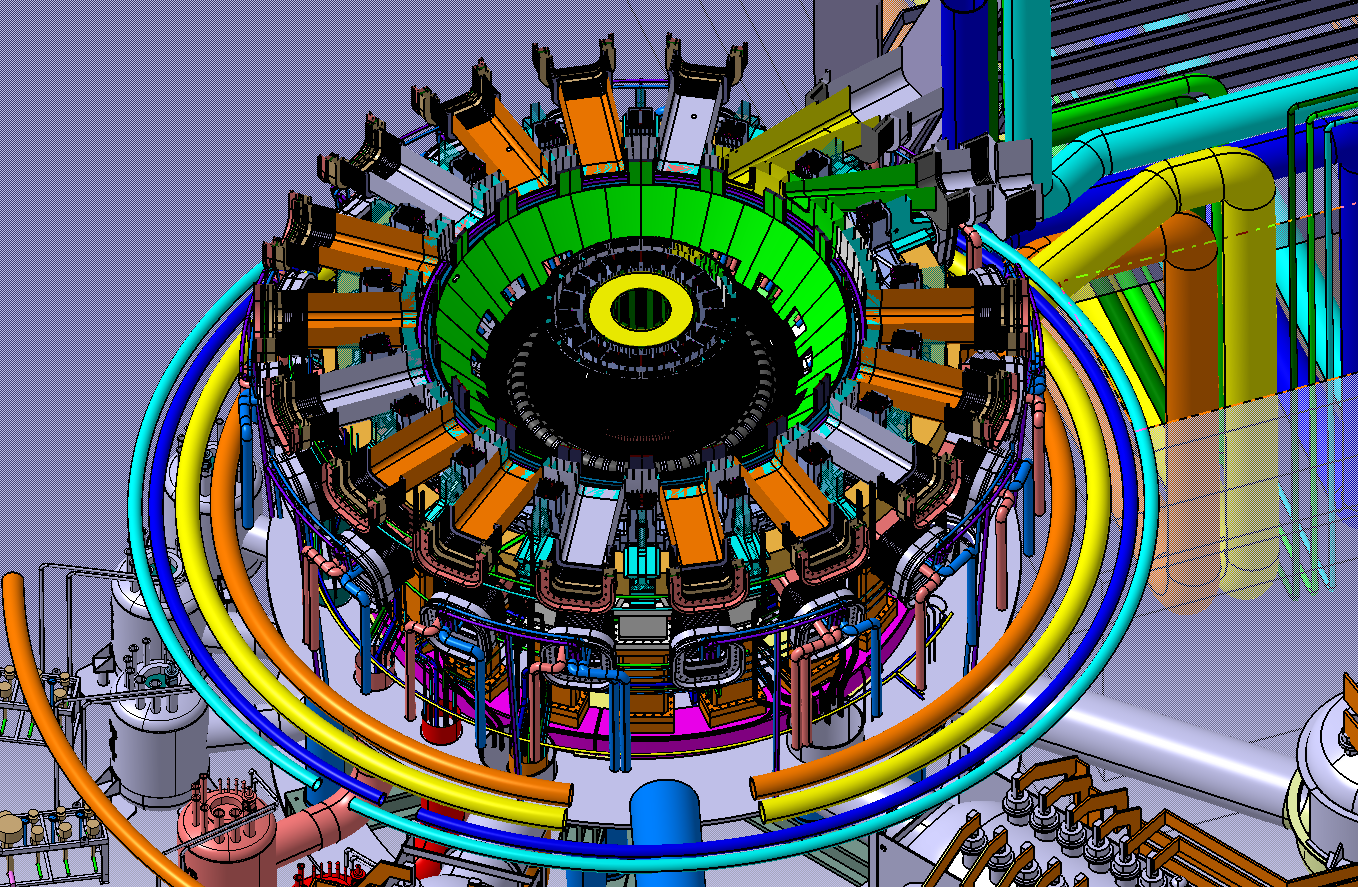 7
12
13
6
5
14
4
15
16
3
17
2
1
18
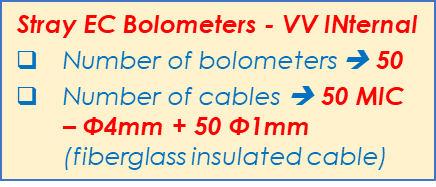 Marco Ciotti- KFE-ENEA Meeting- 28-11-2024
7
DTT PHASE 2 Diagnostic Equipment Allocation
10
9
8
11
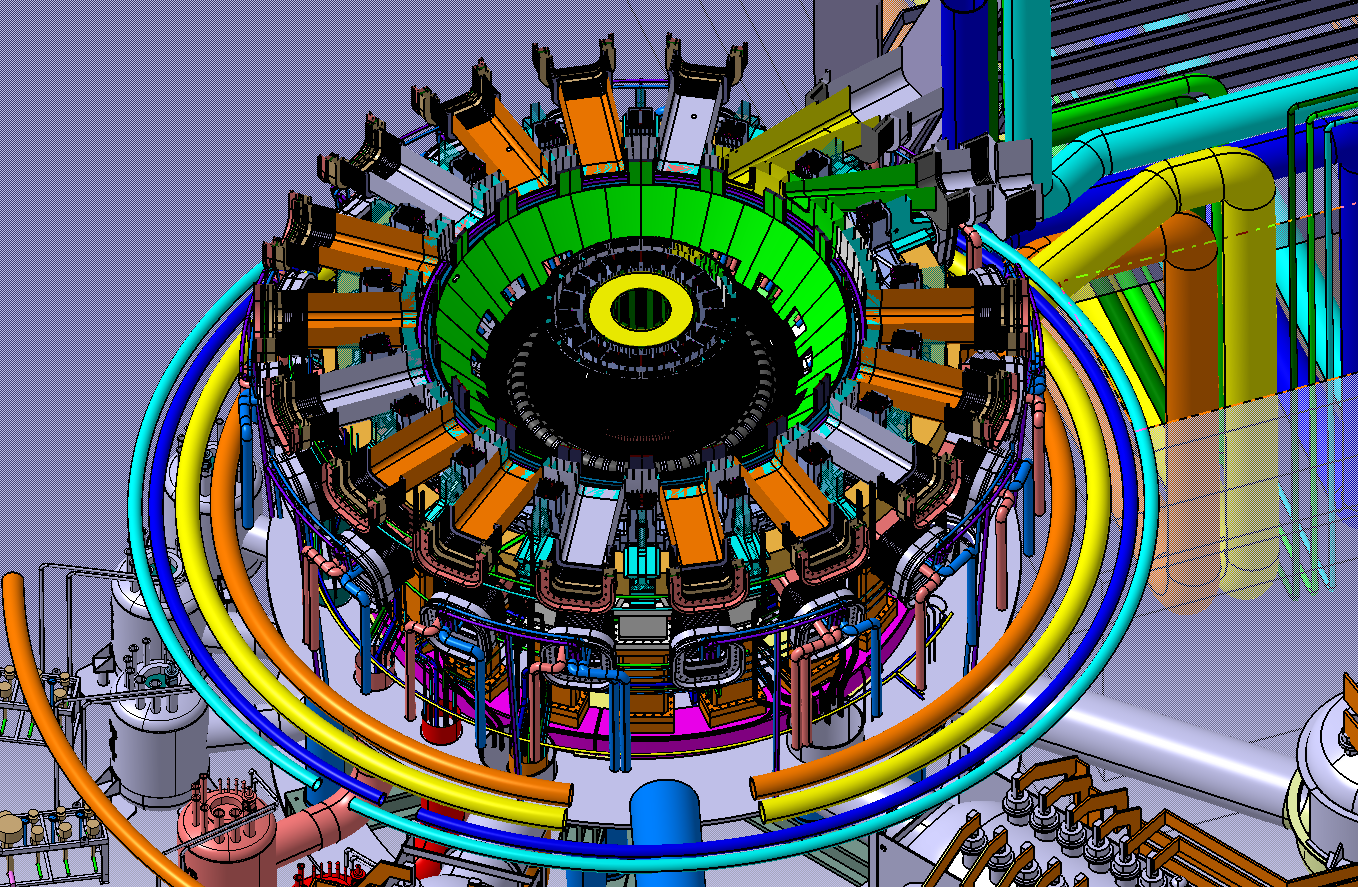 7
12
13
5
14
4
15
3
16
17
2
1
18
8
Marco Ciotti- KFE-ENEA Meeting- 28-11-2024
First Wall Inner and Outer: instrumentation and cables routing
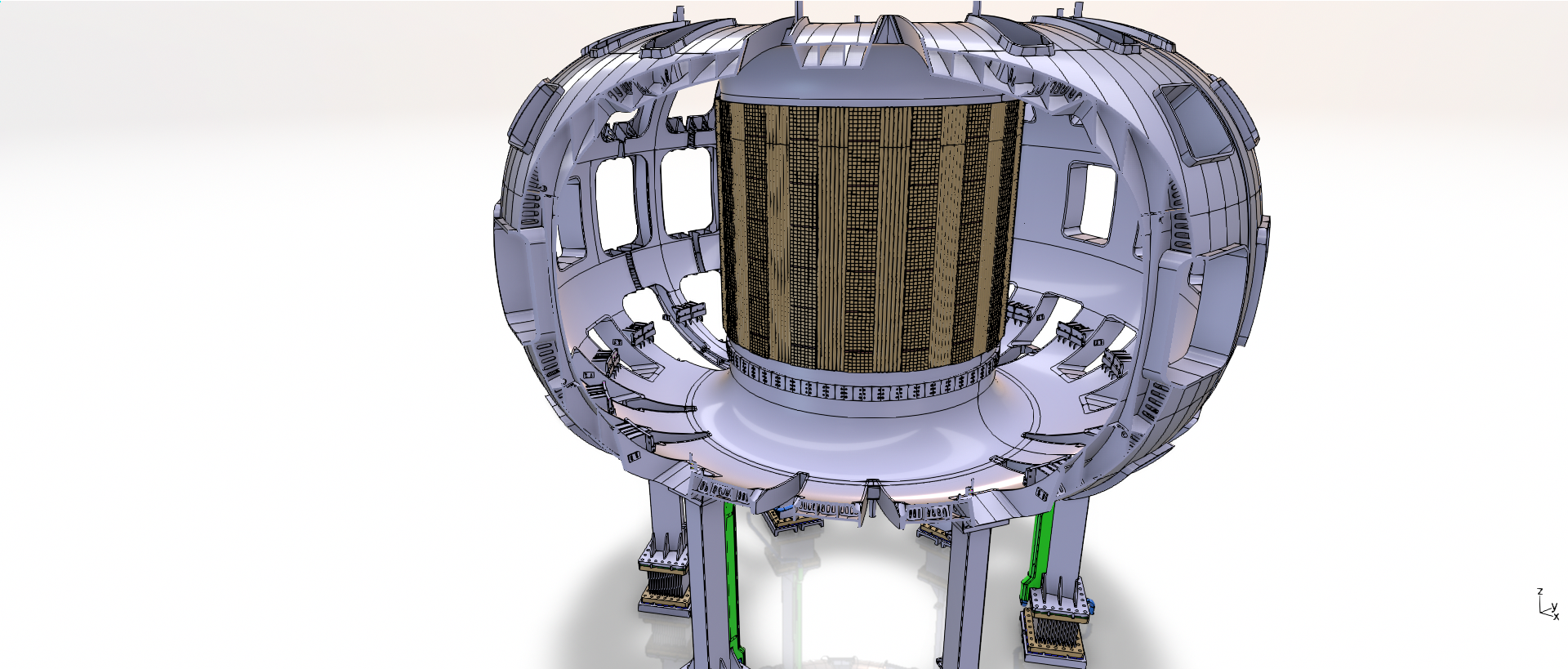 Long Term Samples (LTS) (Passive) -  Limiter Module
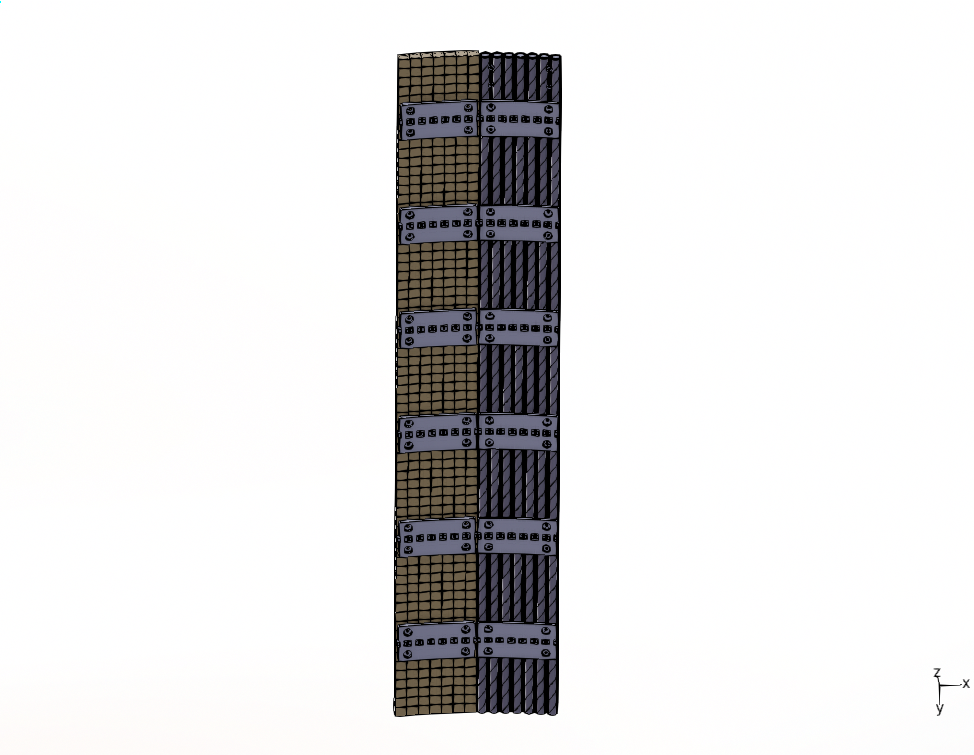 Part. Rogowski & Current Shunt (Active) – FW locking brackets
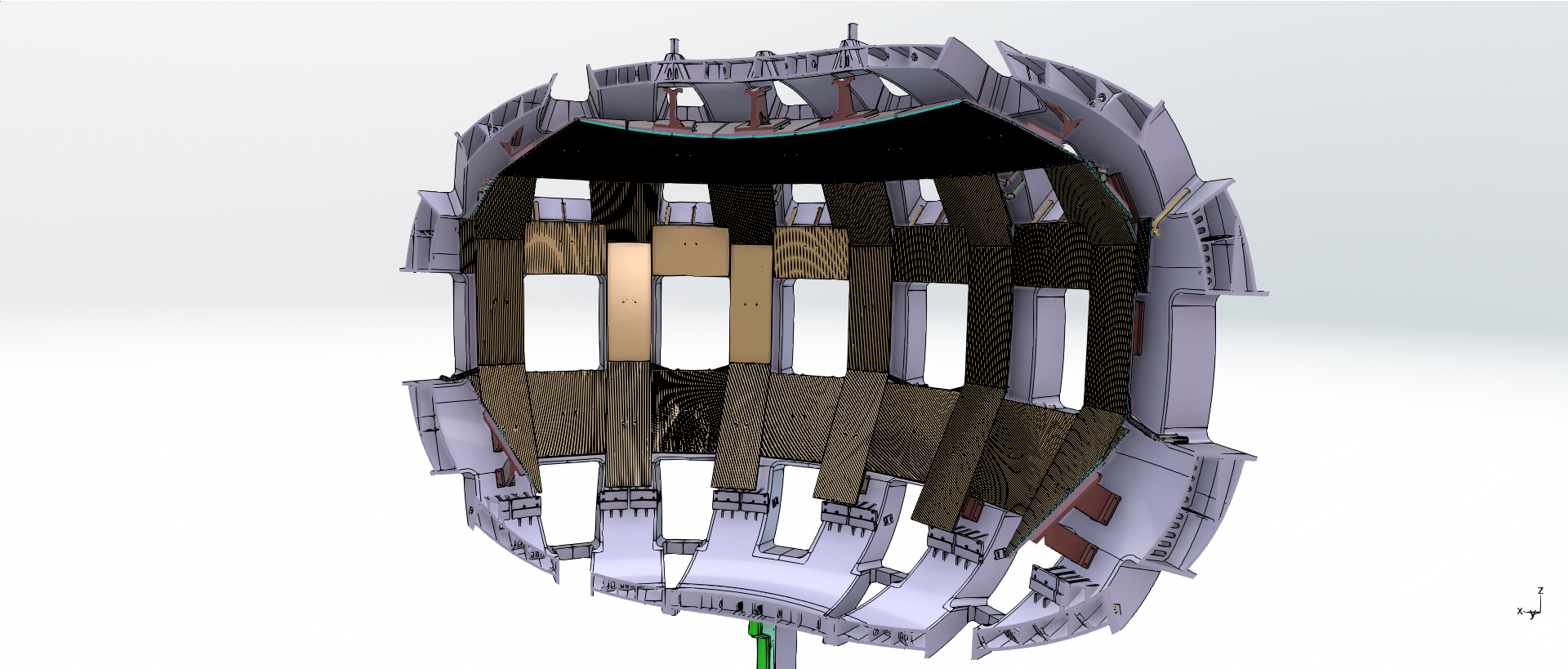 Microbalance Redeposition Probe (Active) – HFS FW Standard Module
Langmuir Probes & Thermocouples - (HFS FW Limiter Module)
9
Marco Ciotti- KFE-ENEA Meeting- 28-11-2024
Vacuum Vessel sensors: internal and external
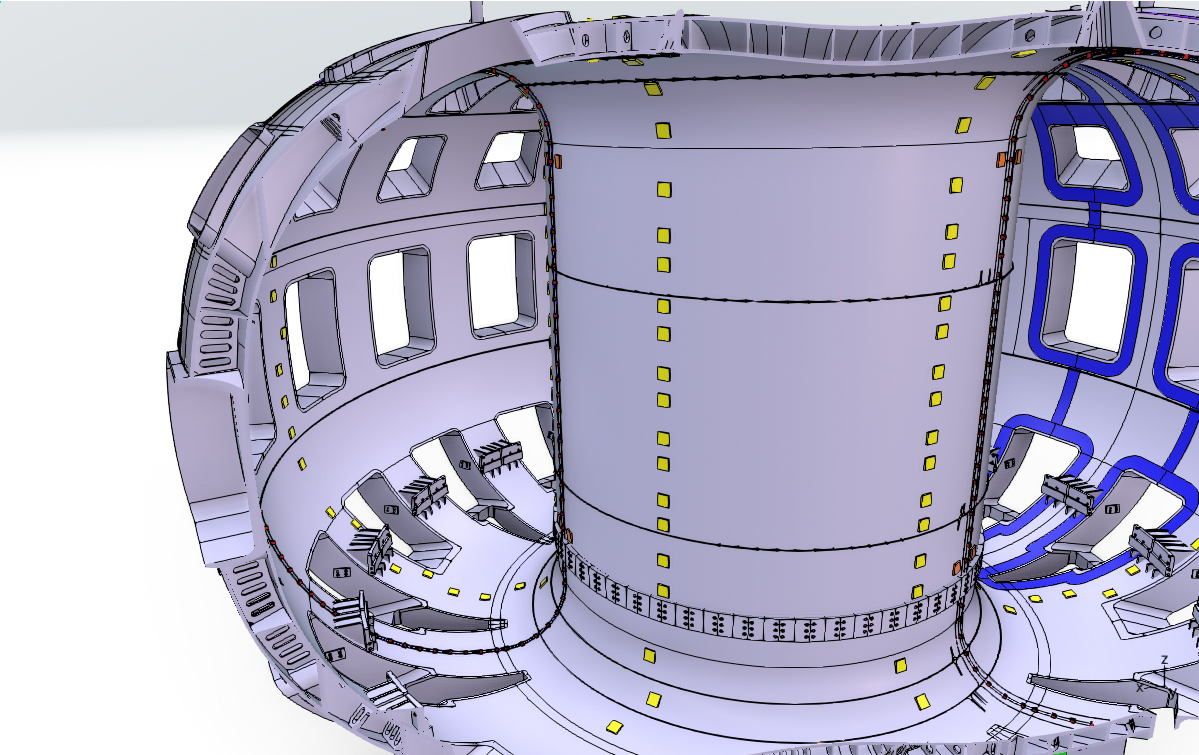 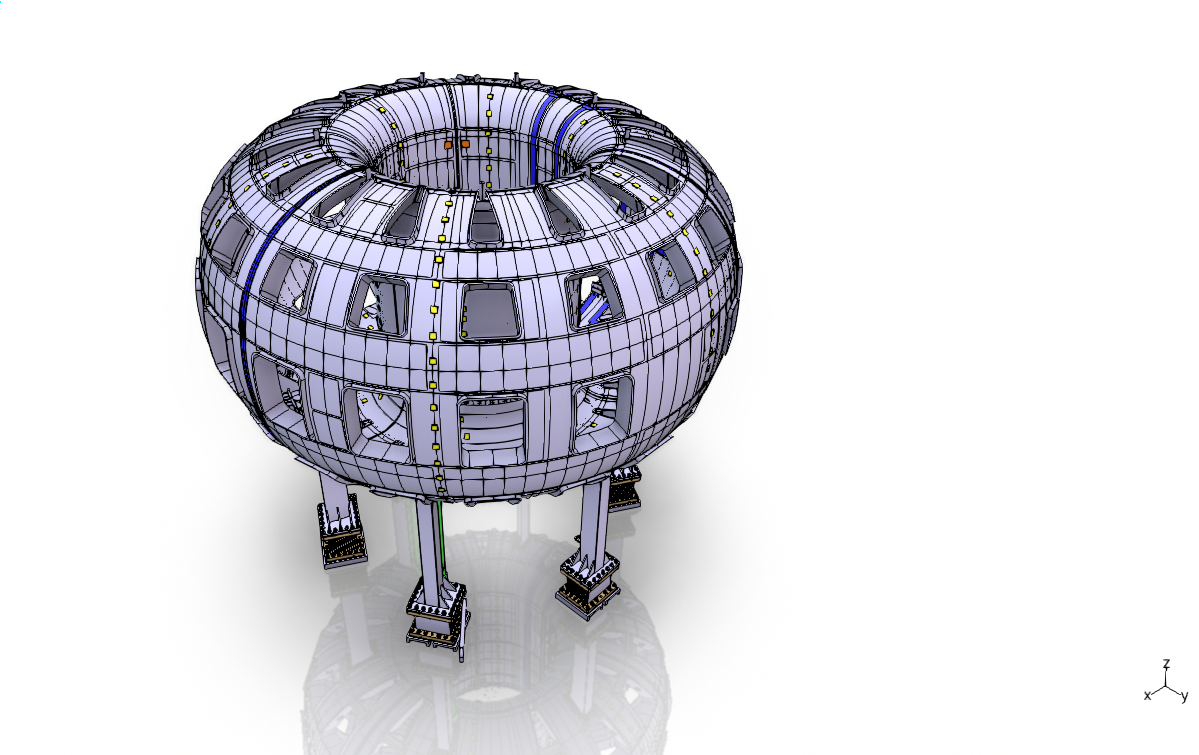 Magnetic Sensor – VV EXternal
Number of magnetic sensors  444
Numbers of cables  681
Magnetic Sensor – VV INternal
Number of magnetic sensors  352
Numbers of cables  695
Marco Ciotti- KFE-ENEA Meeting- 28-11-2024
10
[Speaker Notes: FIBERGLASS INSULATED CABLE]
Vacuum Vessel sensors: internal and external 2
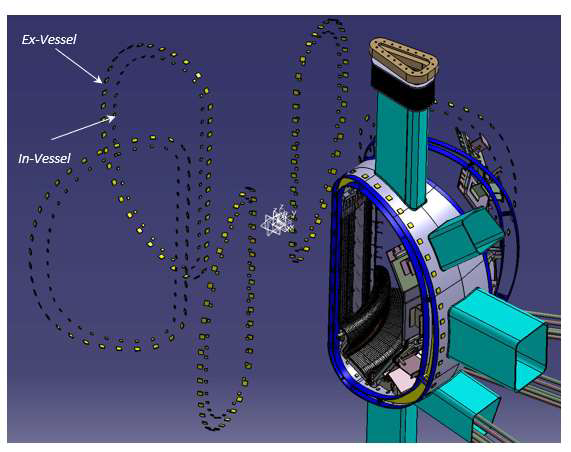 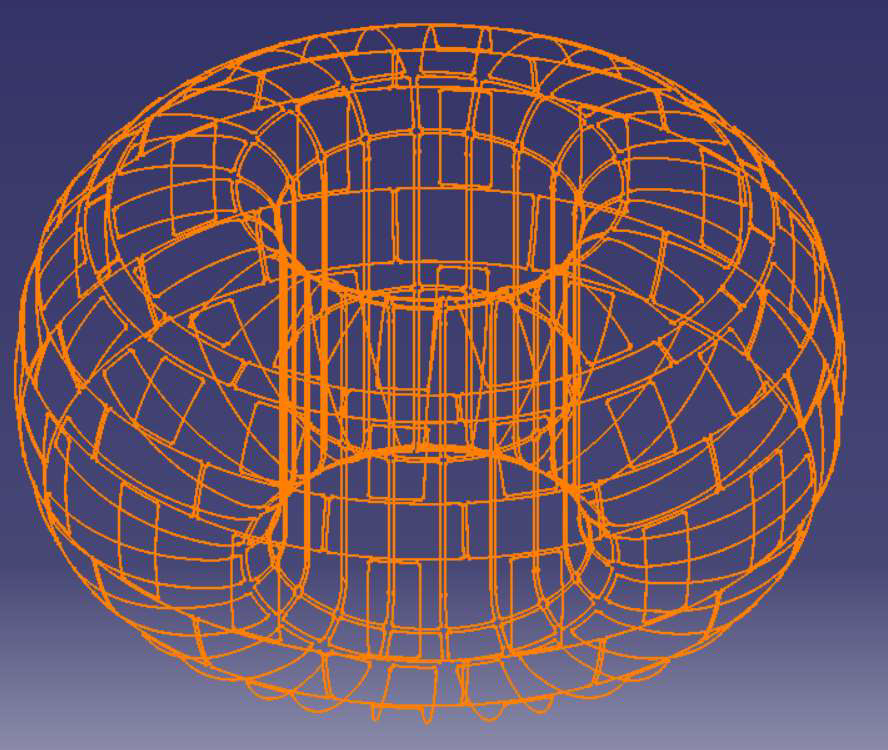 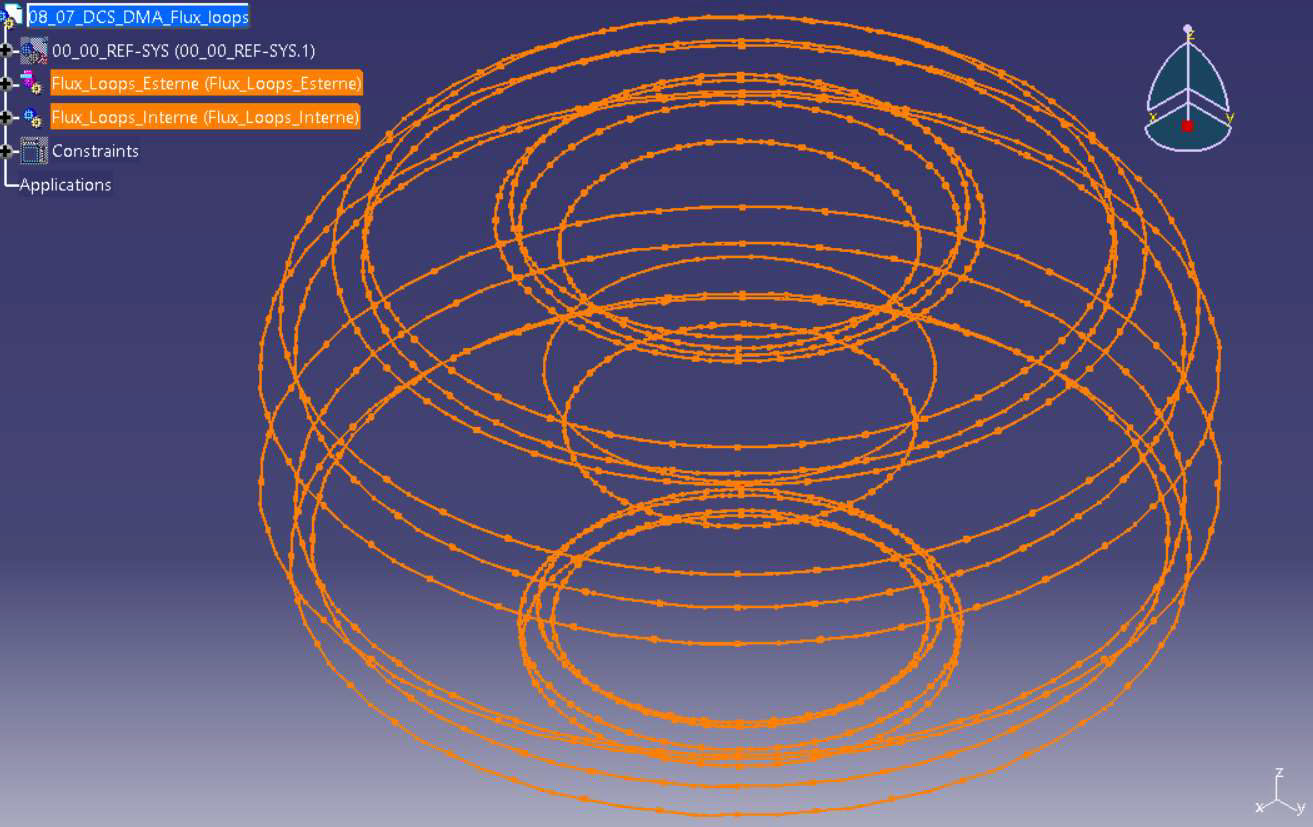 Internal & External Pick-Up Coils
Internal & External Flux Loops
External Saddle Loops
Critical aspects:
tight space available
in-vessel obstacles (other subsystems services)
Critical  In-Vessel signal cable choice: 
Neutron irradiation and heating can generate spurious output (additional tiny voltage) corrupting the final signal
Suitable EC stray protection
11
Marco Ciotti- KFE-ENEA Meeting- 28-11-2024
Magnetic Sensors
12
High Field Side First Wall: standard module customized to host diagnostics components
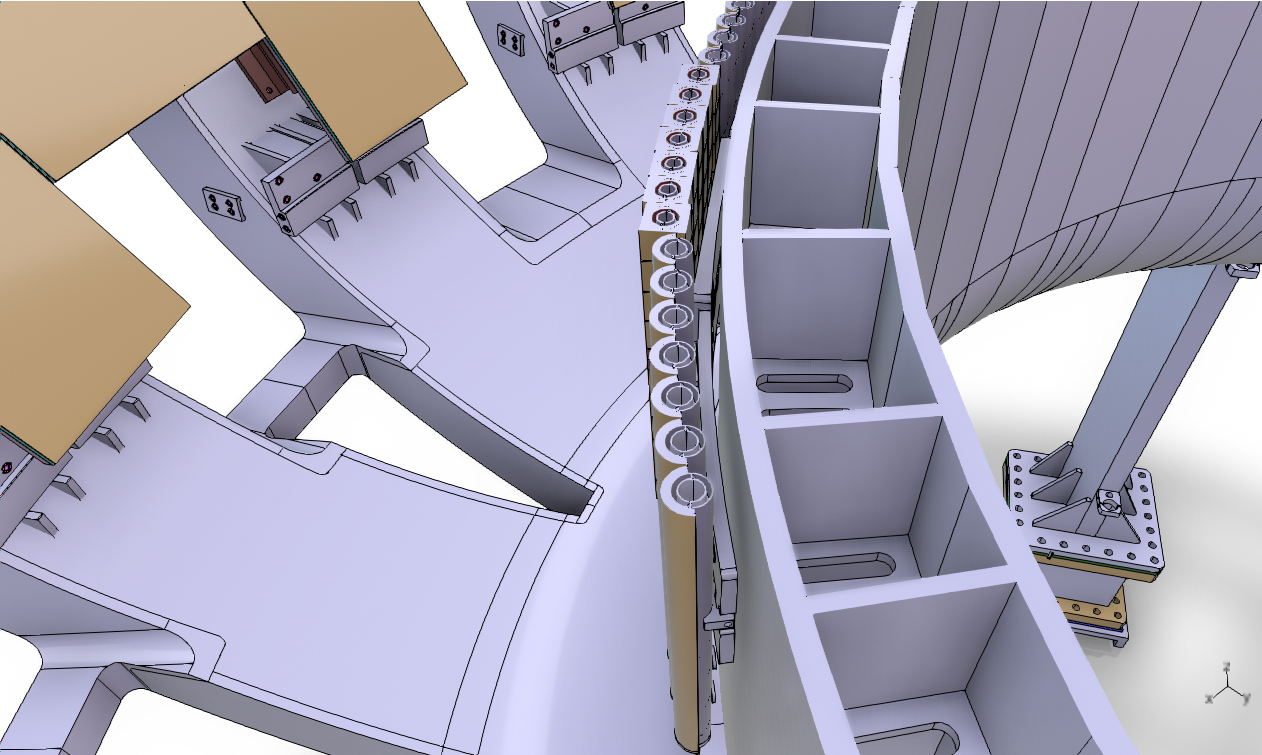 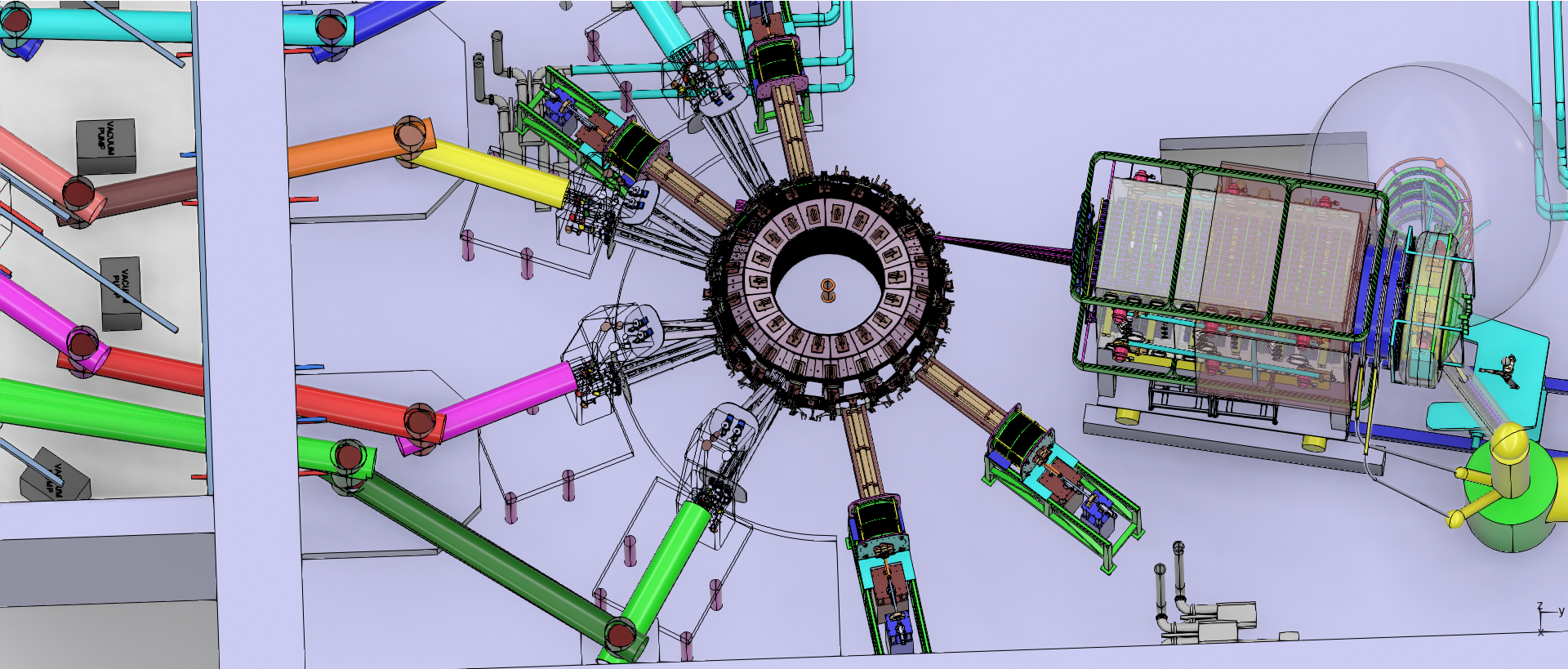 10
3
Marco Ciotti- KFE-ENEA Meeting- 28-11-2024
13
Vertical Interferometer/Polarimeter and Zeff profile
Sector 3
Plasma Position Reflectometer (PPR)
Sector 10
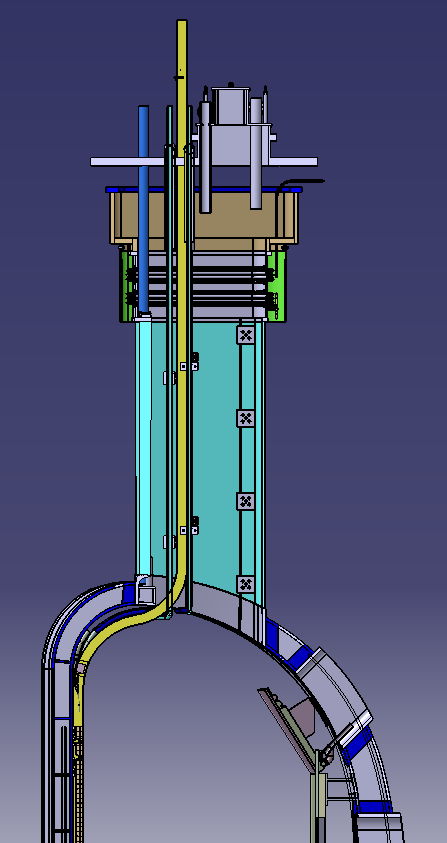 Zeff LOS profile Dumps (minimize reflection)
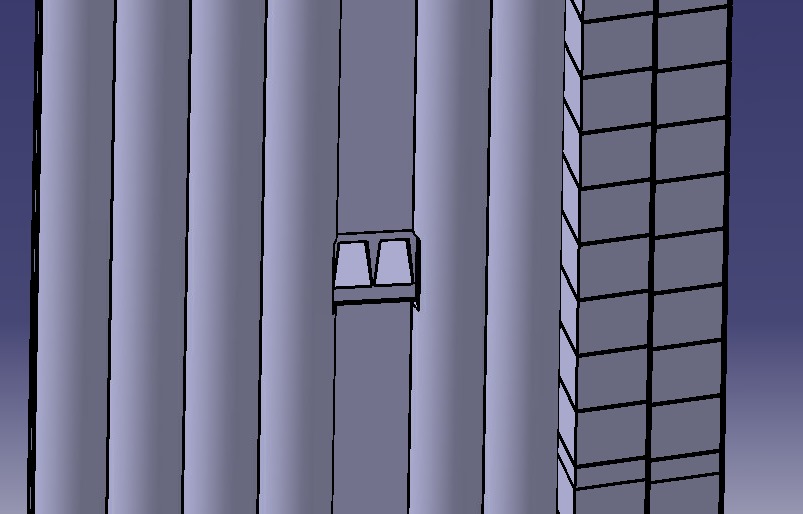 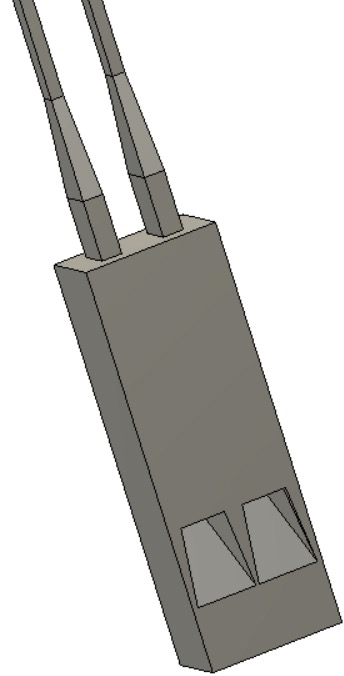 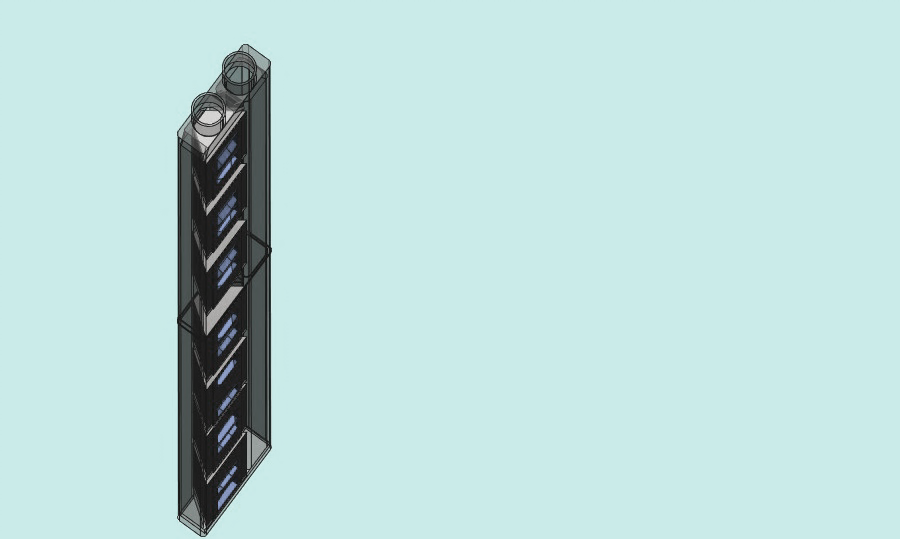 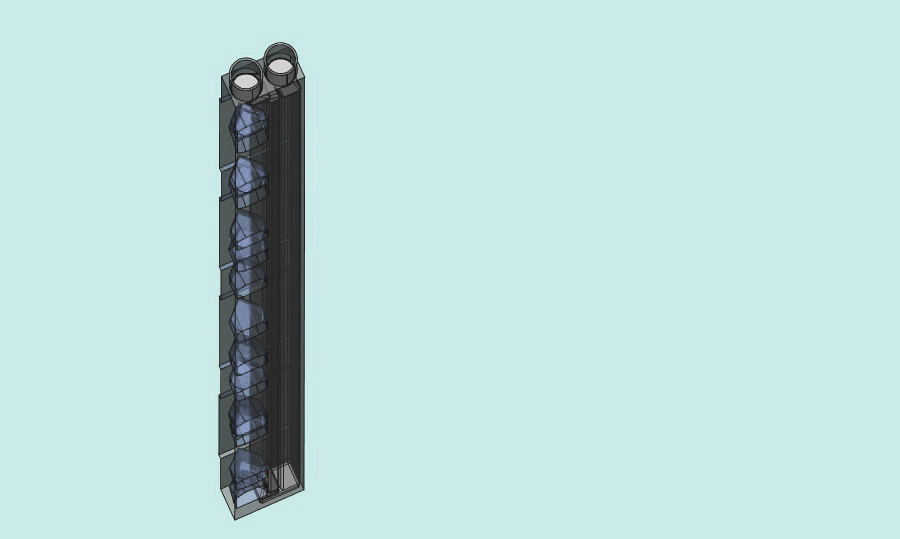 Single Wave Guide pair  3 LOS & pairs of antennas
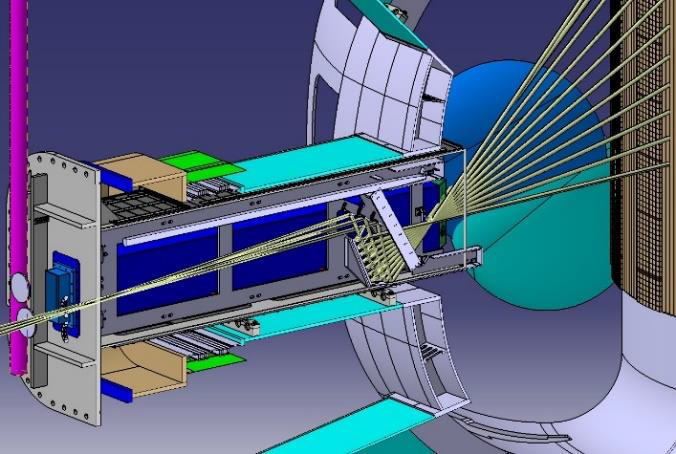 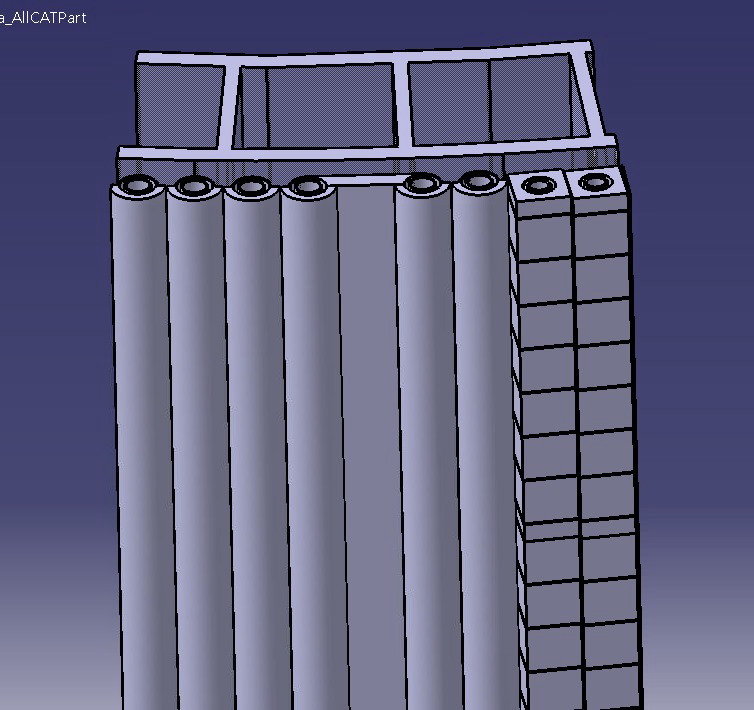 Local modifications to create windows for the PPR LOS
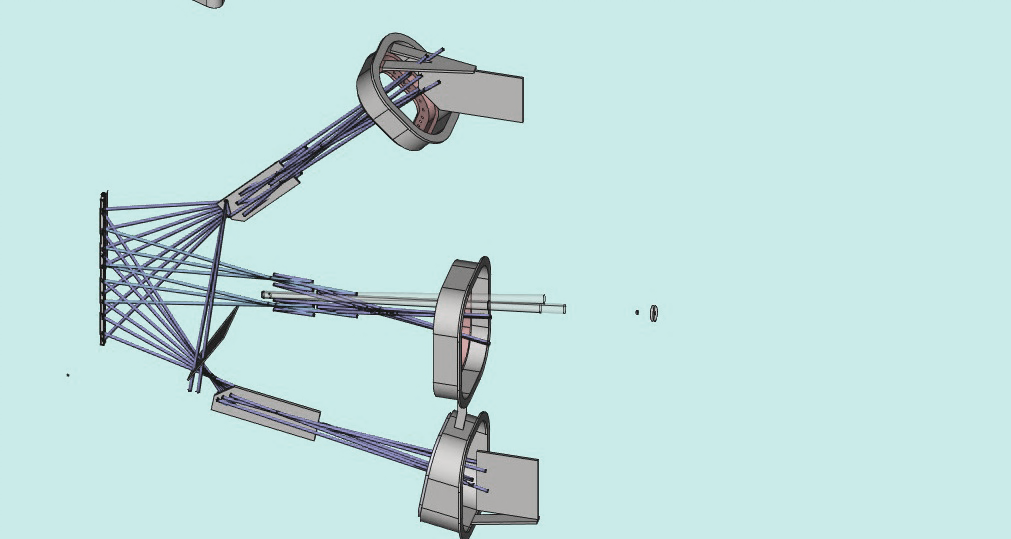 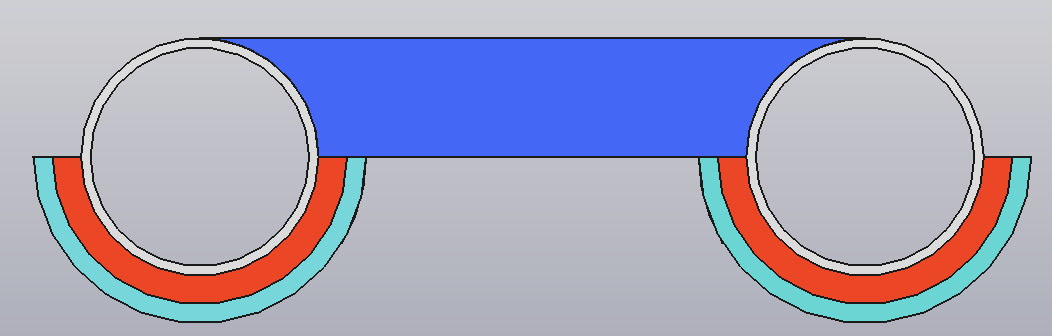 Vertical Interferometer/Polarimeter Corner Cube back reflectors
Thermal bridge replacing a cooling tube of the standard module
HFS-FW Standard Module Customization preliminary design  under assessment
Critical  compatibility with First Wall HFS Cooling System requirements
Critical  withstand plasma thermal load, neutron effects, EC stray radiation
14
Divertor Test module diagnostic instrumentation
Measurements  in contact points between cassette and divertor rail
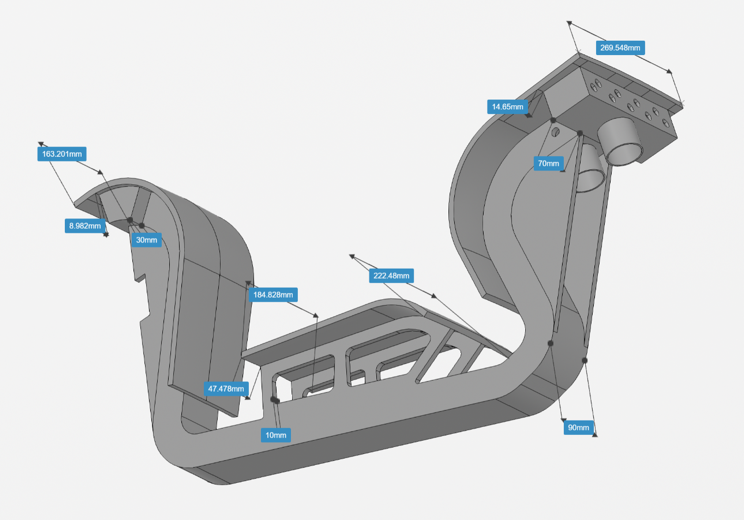 Bi-axial Pick-Up Coil
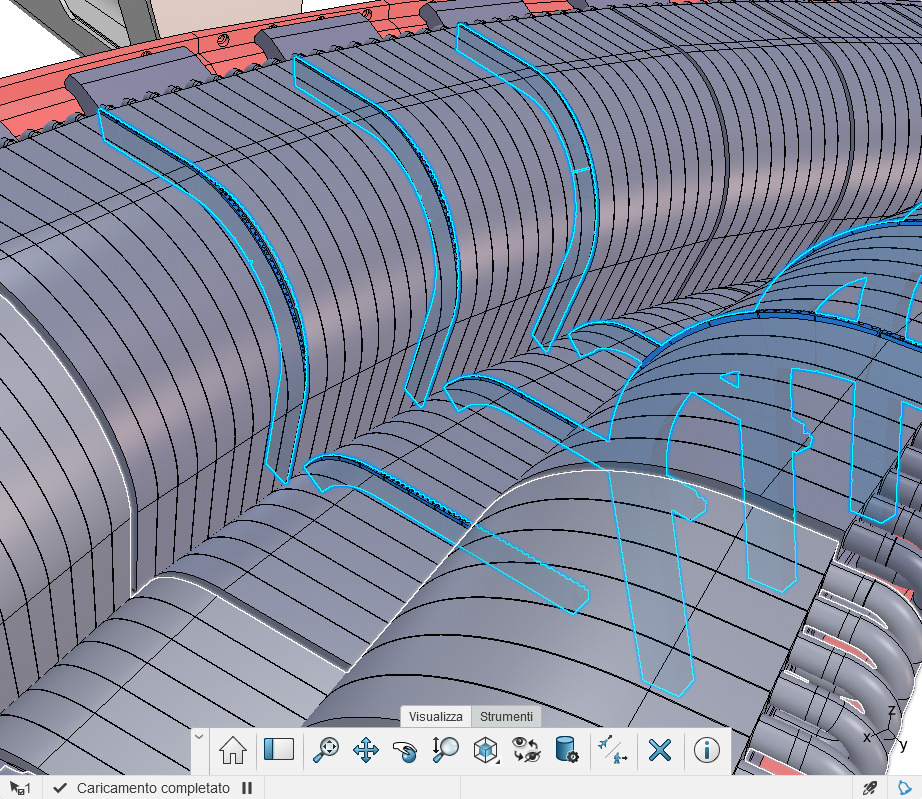 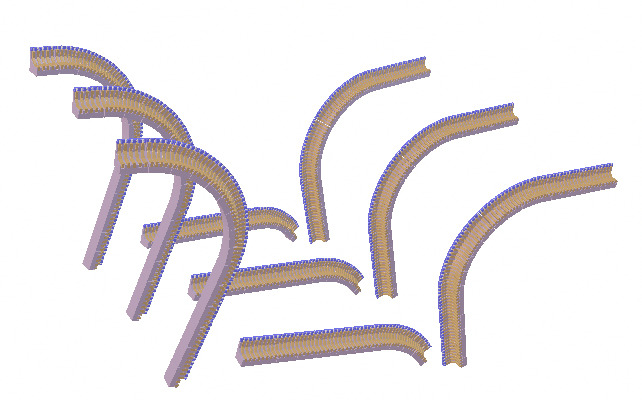 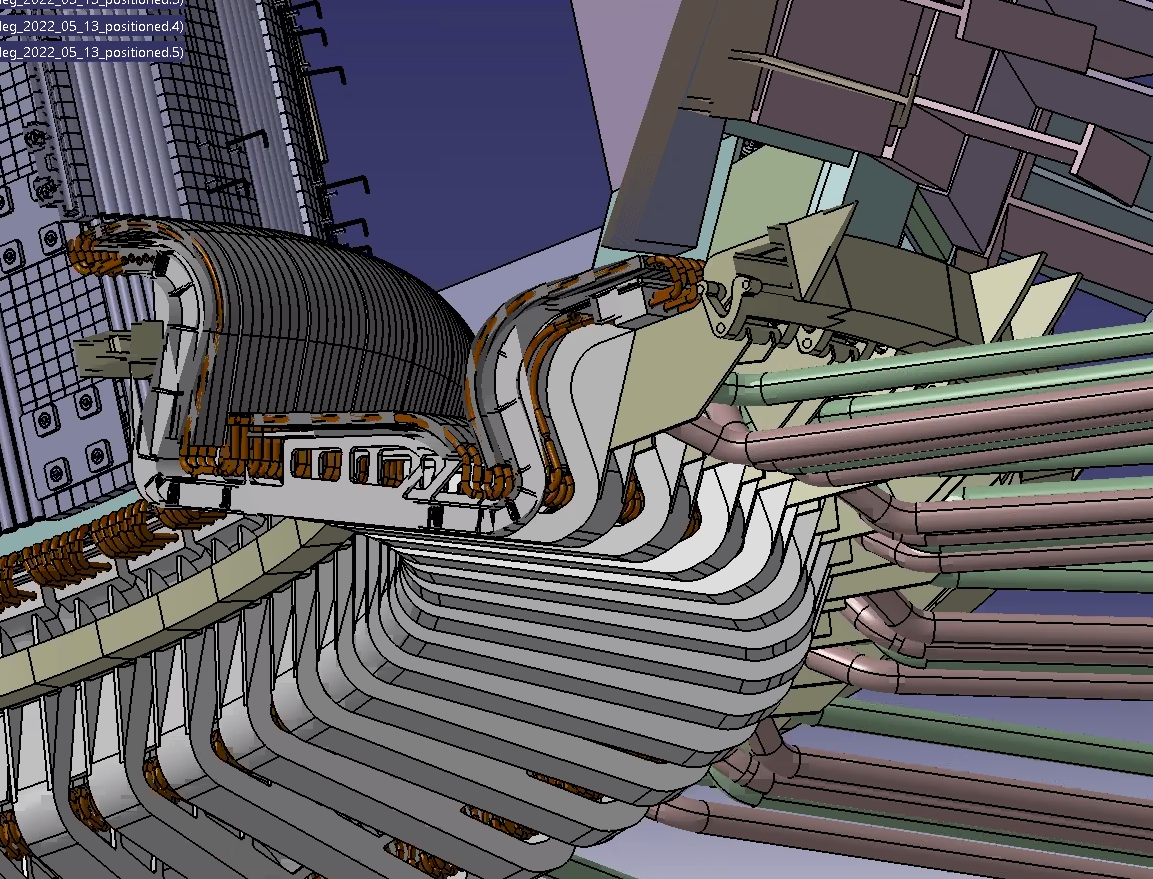 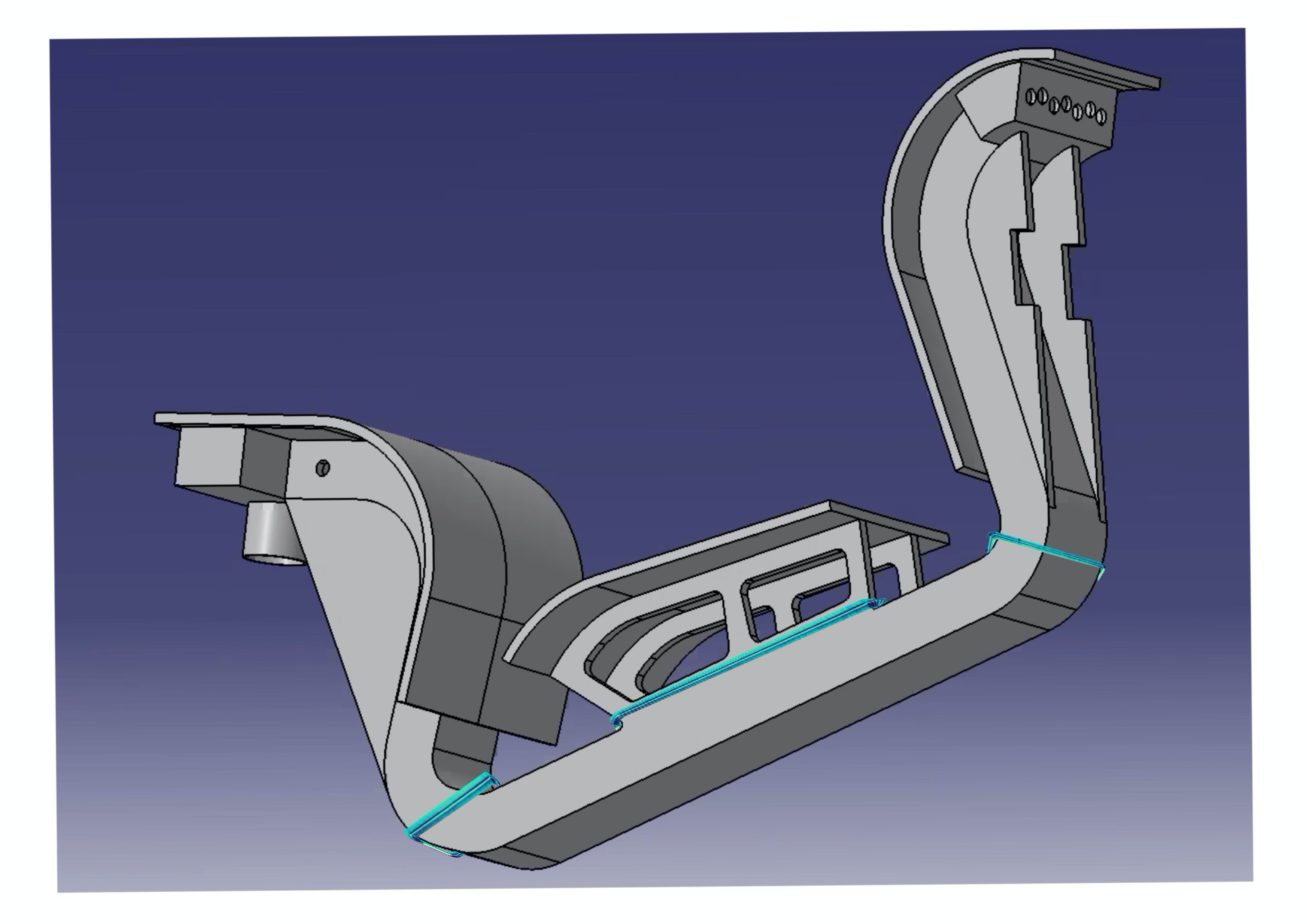 Mono-axial Pick-Up Coil
Sensor's topology optimized for reconstruction of the X-point and strike points positions
Hybrid Hall probe
Magnetic sensors
FOS: Fiber Optics Sensors Array
Embedded: Langmuir Probes and Thermocouples
Optical Fibers installation scheme under assessment  in a groove along the side
surface of the mono-block (below the top surface exposed to the plasma)
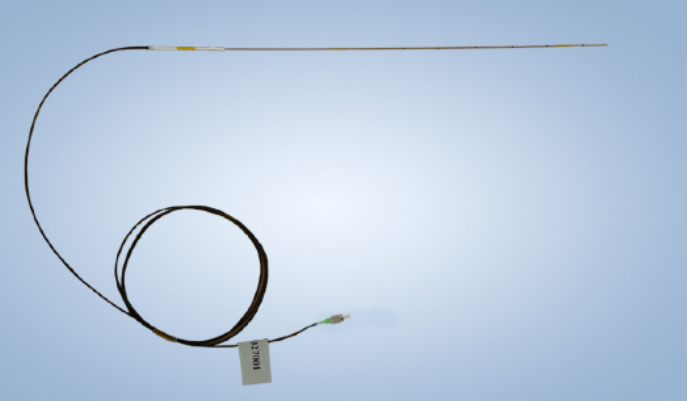 Partial Rogowski coils around divertor cassette structure (poloidal current measurement)
Highlighted regions potentially useful for the embedded sensors integration   specific integration schemes under assessment
Marco Ciotti- KFE-ENEA Meeting- 28-11-2024
Divertor Test module diagnostic instrumentation and cables routing
Marco Ciotti- KFE-ENEA Meeting- 28-11-2024
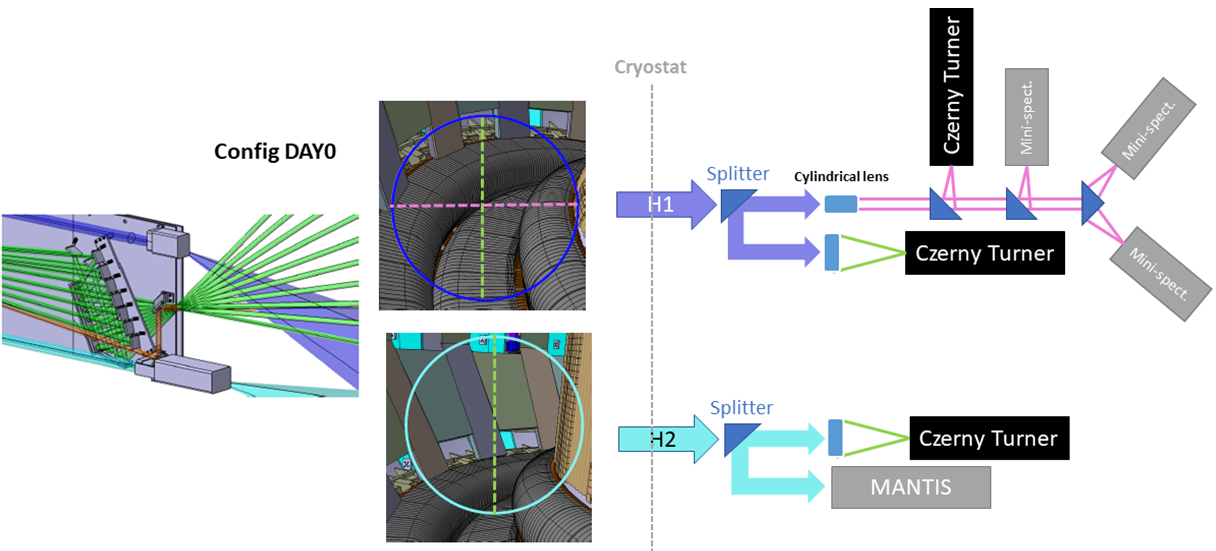 Divertor Visible Imaging
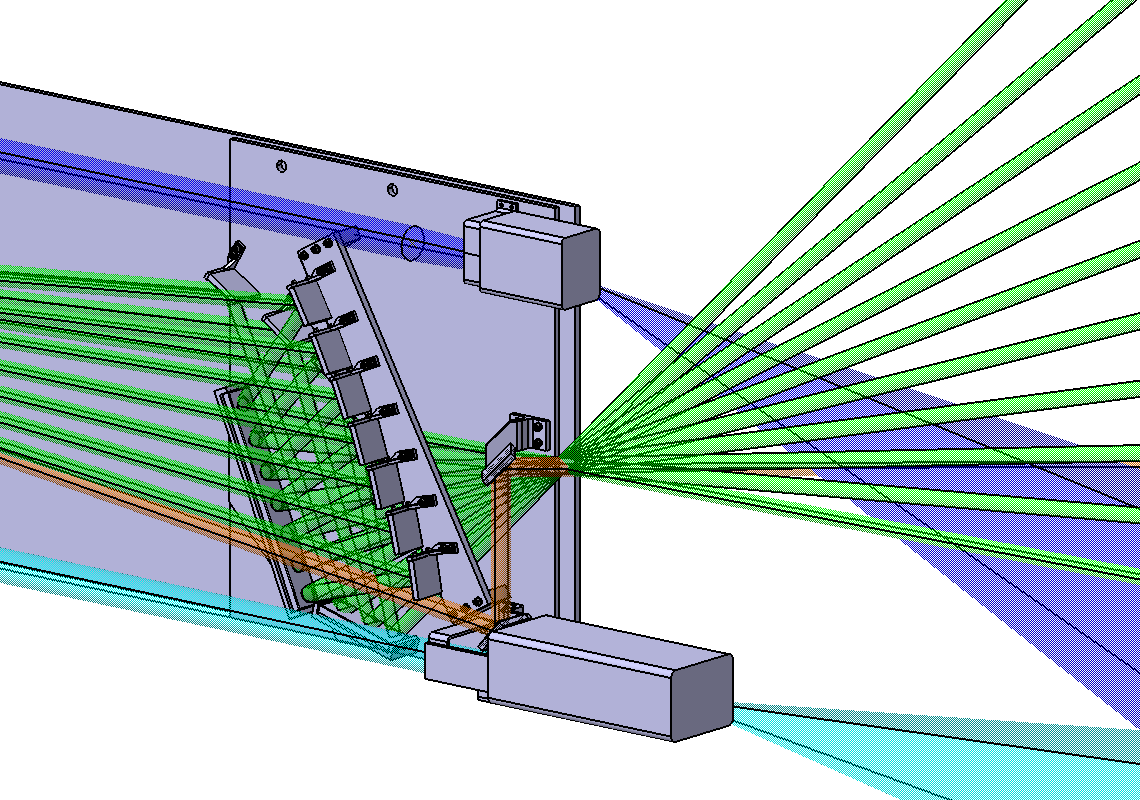 The design aims to maximum coverage of the divertor region
Two telescopes to optimize Divertor view:
UPPER  an almost perpendicular (darker blue) 
LOWER more tangential (lighter blue)
Overview of the Divertor Visible Imaging (Zeff poloidal LoS profile in green color)
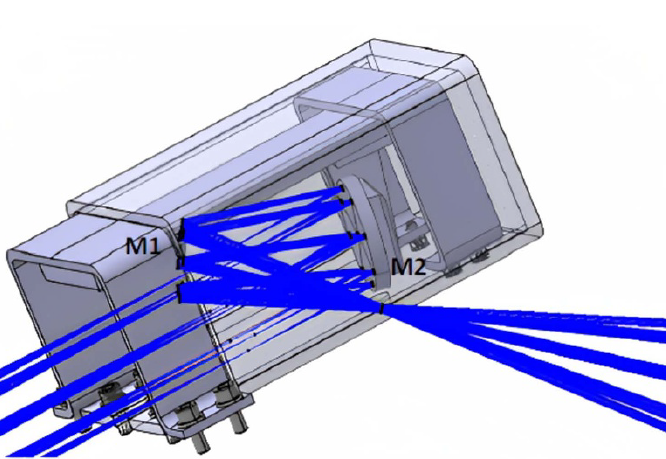 Collected light can be shared among different spectrometers and interferential filter devices:
UPPER VIEW: The “vertical integrated image” is directed to a high resolution (HR) CT spectrometer, while the “horizontal integrated image” is further split between HR and several low resolution (LR) spectrometers
LOWER VIEW: The image collected with the more tangential observation of the DIVERTOR and it is split between a Multispectral Imaging system (VFID) MANTIS-type (plasma detachment through tomographic reconstruction with high spatial resolution (<5mm)) and a HR CT Spectrometer.
17
Marco Ciotti- KFE-ENEA Meeting- 28-11-2024
VIS/IR tangential views  Tangential Viewing System (TVS)
TVS Optical Design
3 endoscope allocated; 120° toroidally spaced
Equatorial left and right view
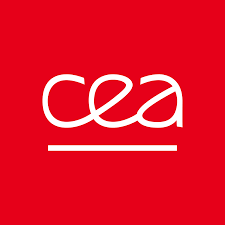 TVS spatial coverage
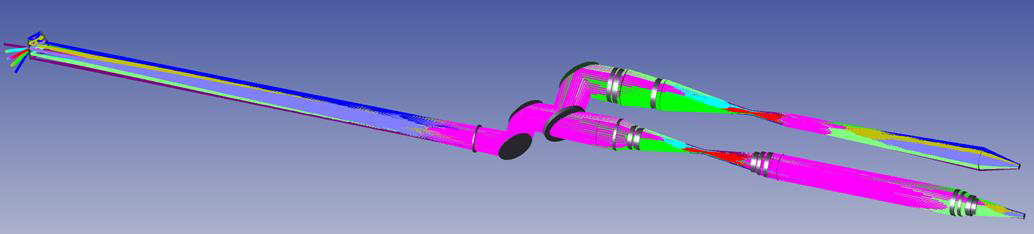 Optical Head
Dichroic
VIS channel
(to be completed)
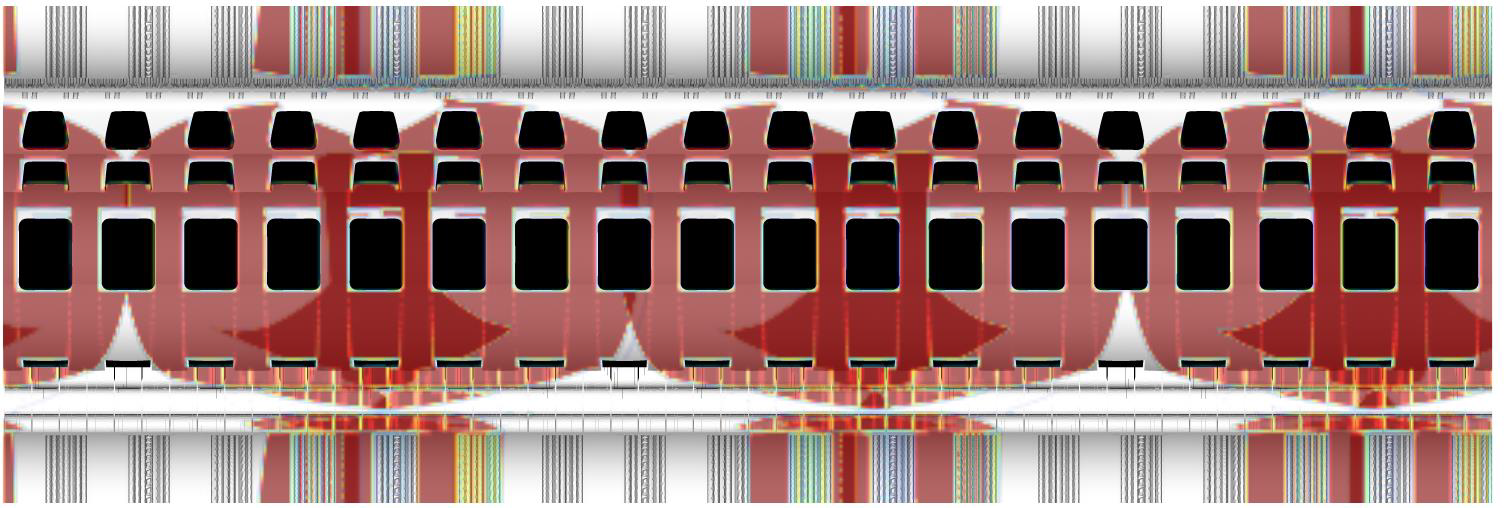 Inner First Wall
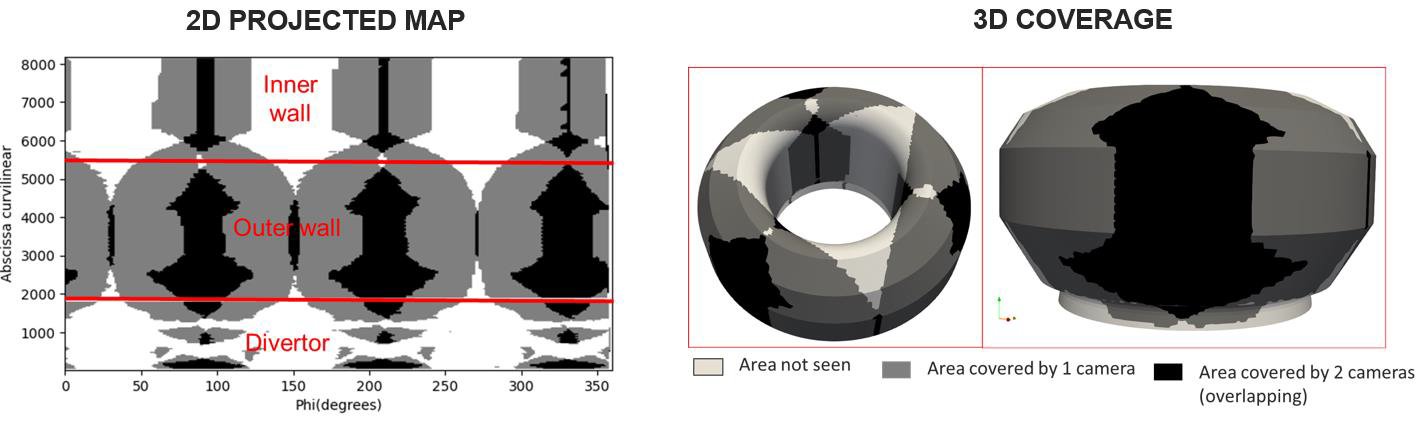 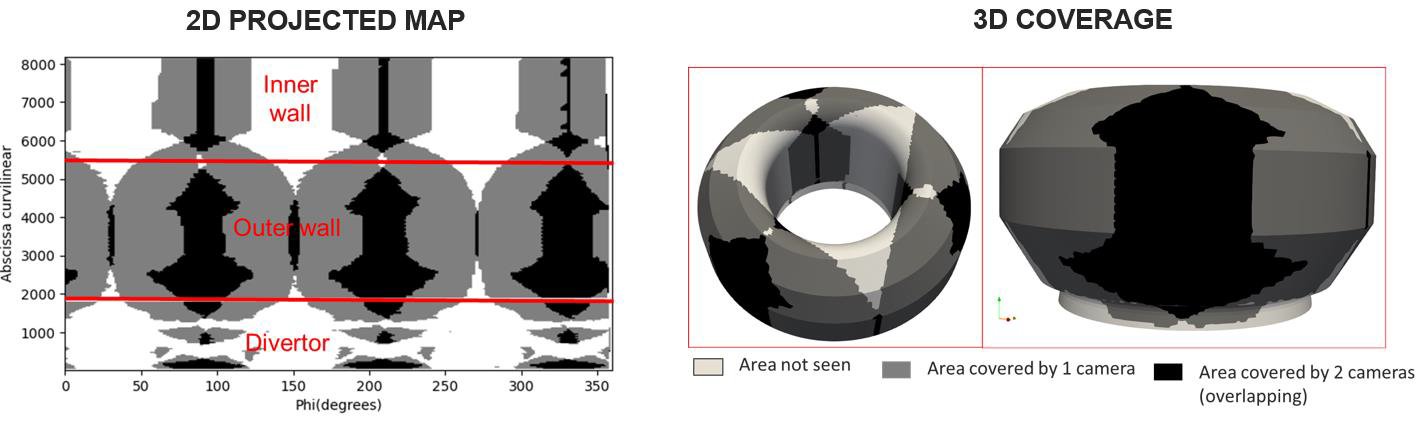 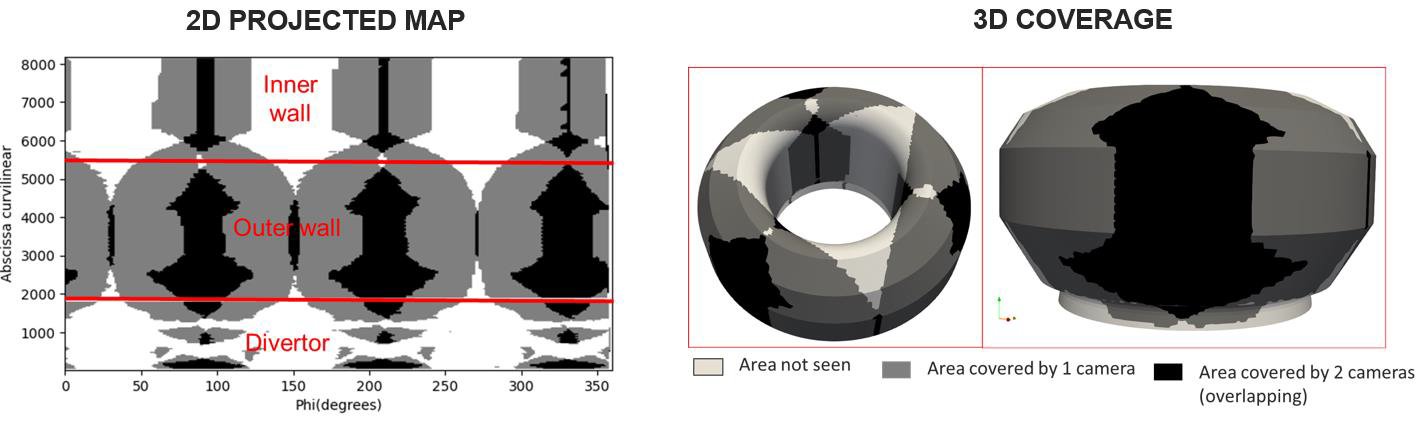 Cryostat Flange
Folding Mirrors
Outer First Wall
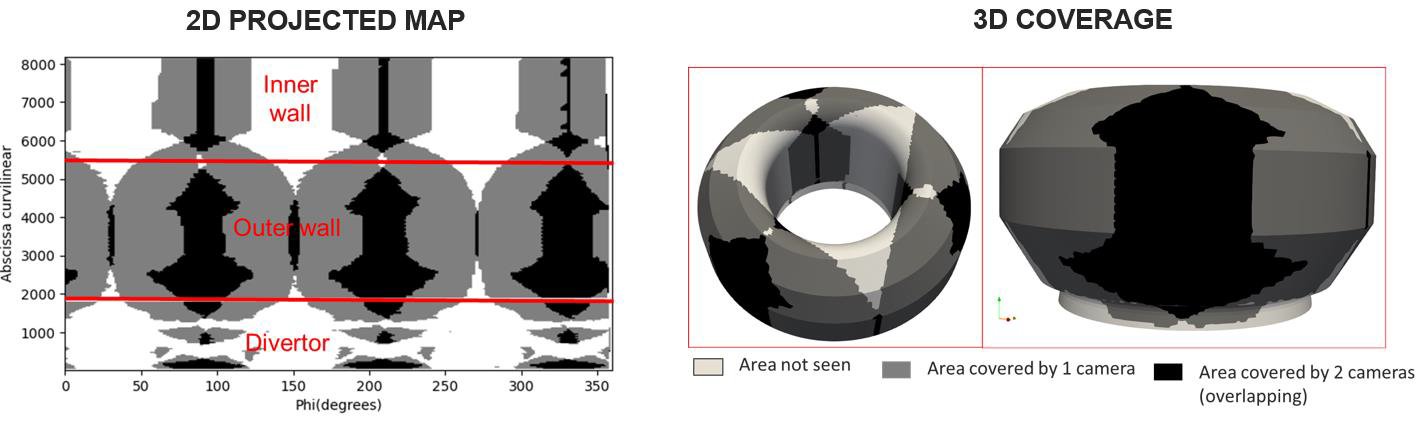 IR channel
Divertor
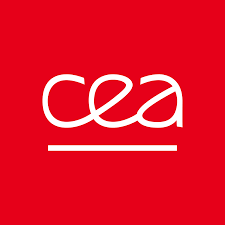 Inner First Wall
TVS  poor/limited coverage of the divertor area
Envisaged a periscope IR camera allocated on port5
79m² of the chamber seen  73.7% of the chamber inner area
Overlapping surfaces 22.1m² (i.e. covered by 2 cameras)
18
[Speaker Notes: New detector dimensions considered: 1280x1024, 15µm pixel]
Status of the design activities
PHASE 1 Diagnostic (and part of PHASE 2 Diagnostic impacting on assembly) 
 Conceptual Design completed in March 2024
PHASE 2 diagnostic preliminary conceptual design in progress with particular attention to integration and interface issues
The DTT Research Plan (DTT-RP) has been completed and released on June 2024 (available online on the DTT Project website https://www.dtt-project.it/index.php/about/dtt-research-plan.html)
On May the 7th the DTT Diagnostics Design Review Committee (DTT-DIA-DRC) has been nominated
The scope of the DTT-DIA-DRC is to provide advices, regarding DTT diagnostic area (DTT-DIA), to the DTT management on the following aspects:
Consistency, completeness, and maturity of the design;
Incongruity of the costs, both hardware and human, exposed by the project leaders and adequacy of construction schedule;
Possible simplifications and/or reduction of scope to reduce costs;
Priority with respect to PHASE 1 and PHASE 2 of DTT operational program.
The panel report has been released on July 2024 where the envisaged DTT diagnostic equipment has been overall confirmed and the strategy of PHASE 1 and PHASE2 DTT diagnostic equipment has been refined following the DTT Research Plan
19
Marco Ciotti- KFE-ENEA Meeting- 28-11-2024
Concluding Remarks
Diagnostics planning and realization in a Tokamak is a complex issue, in DTT even more;
DTT consortium partners have a long tradition in diagnostic development;
Activities are ongoing in agreement with the research plan and DTT scientific targets;
 Phase 1 diagnostics are progressing according to the project schedule;
Collaborations with Enea or DTT consortium are wellcome
Marco Ciotti- KFE-ENEA Meeting- 28-11-2024
20
DTT Diagnostic Equipment Design progress status
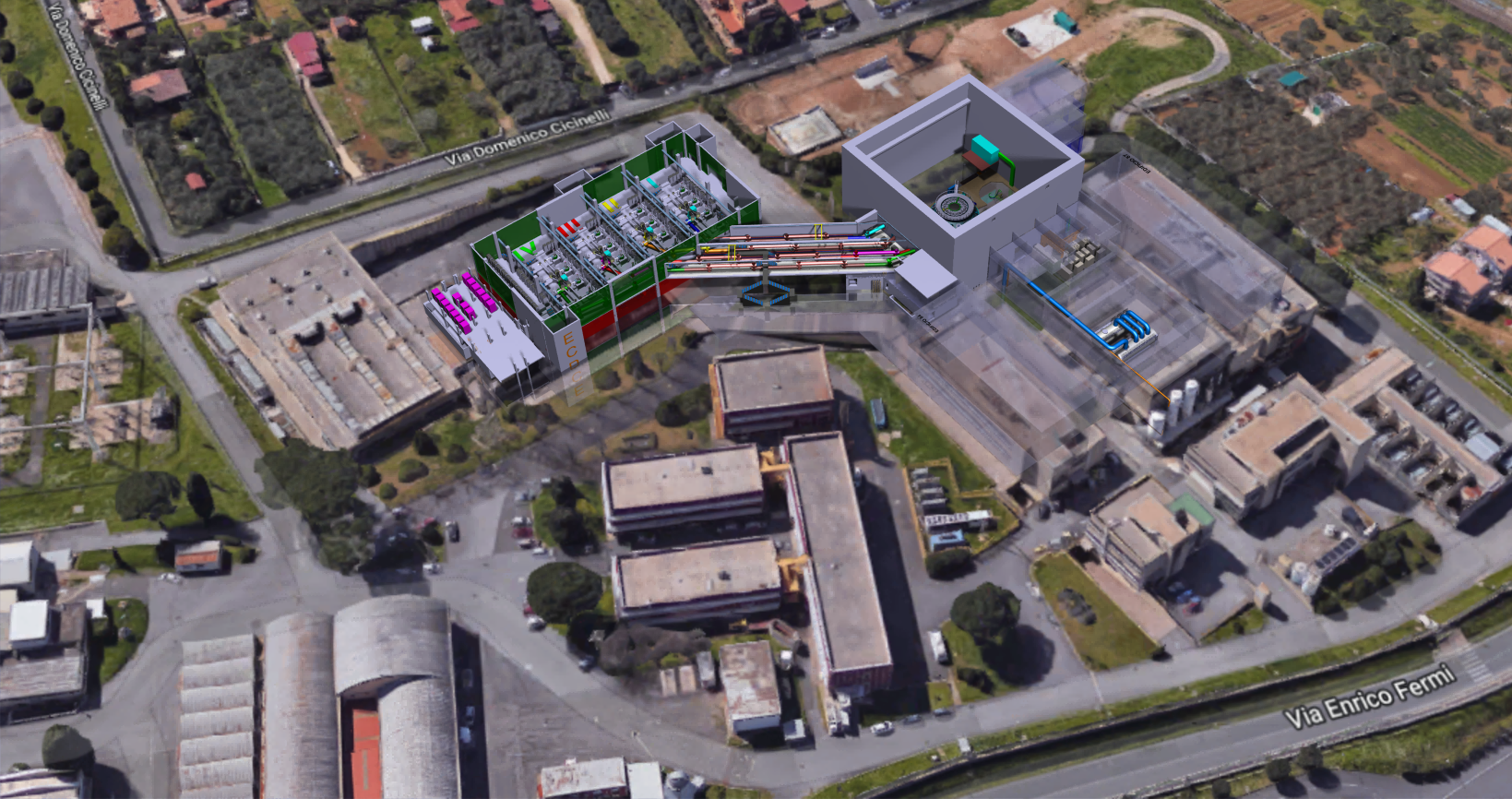 KFE-ENEA meeting